GLG494/598 (ASU) and GEOL 701J (UNR): Mapping tectonic faults from geomorphology
Refining fault zone mapping approaches and examples
Ramón Arrowsmith
ramon.arrowsmith@asu.edu
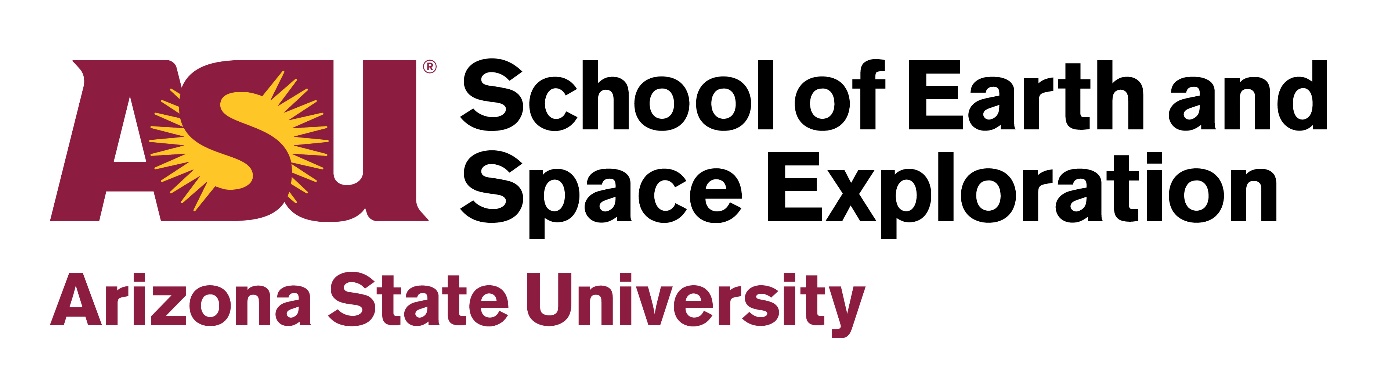 What is the fault rupture hazard at sites near active faults?

First step is what we are doing in our class which is to MAP fault traces and deformation zones active in the recent geologic past.
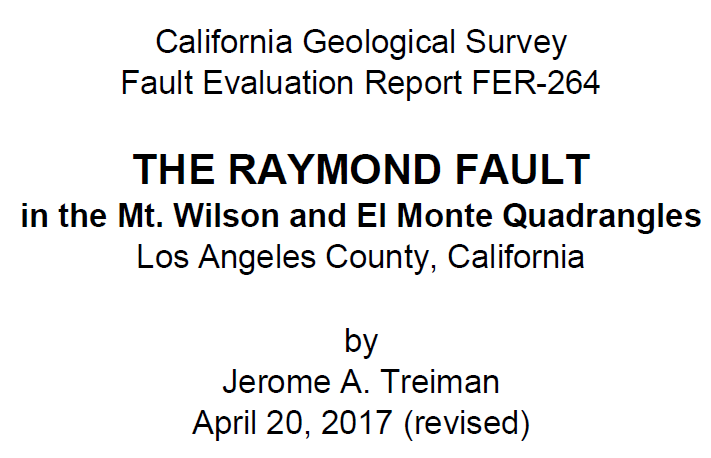 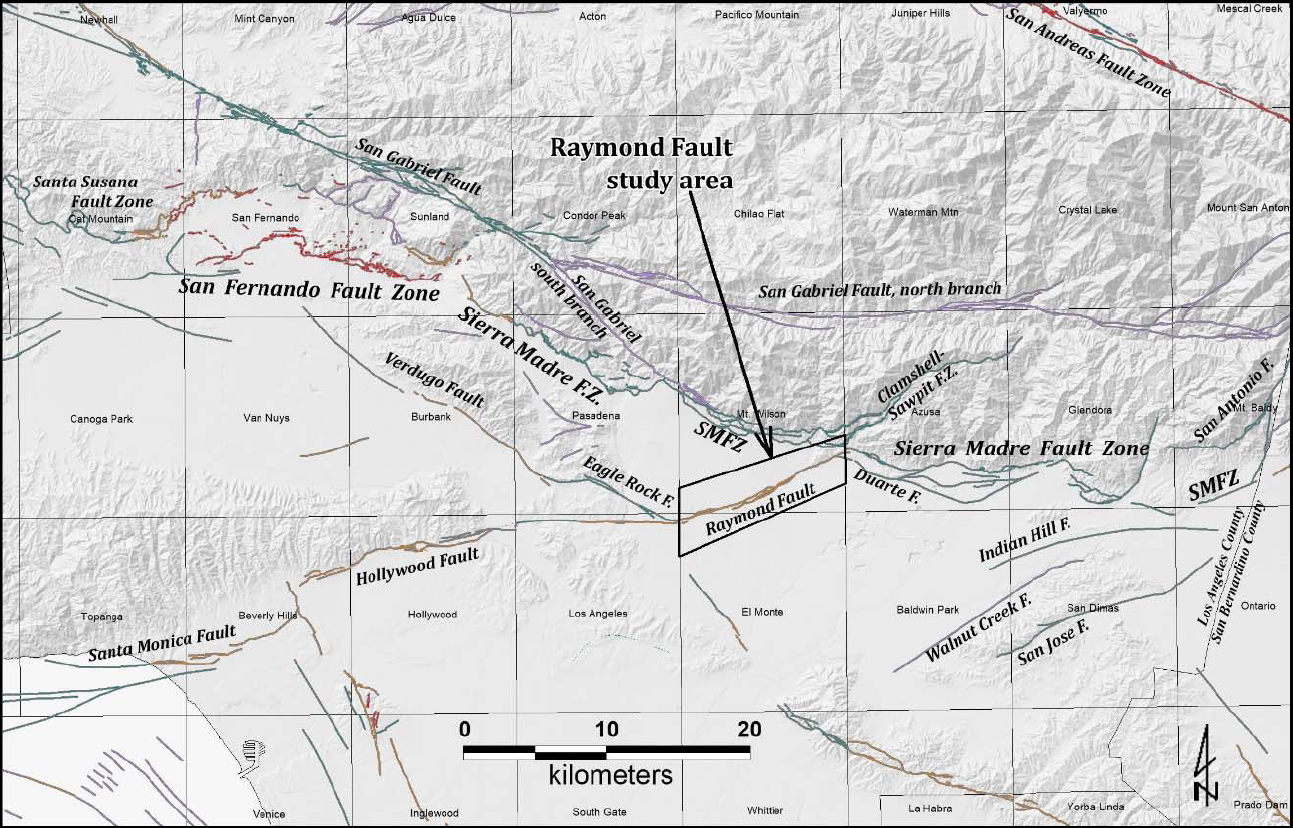 Plate 2 is useful for the class – A tectonic geomorphic map that Jerry produced, mostly from older airphotos (although the topo base shows many of the features pretty well).  I think Plate 3 helps illustrate the evolution of many pieces of data into a unified fault map.
-Dawson
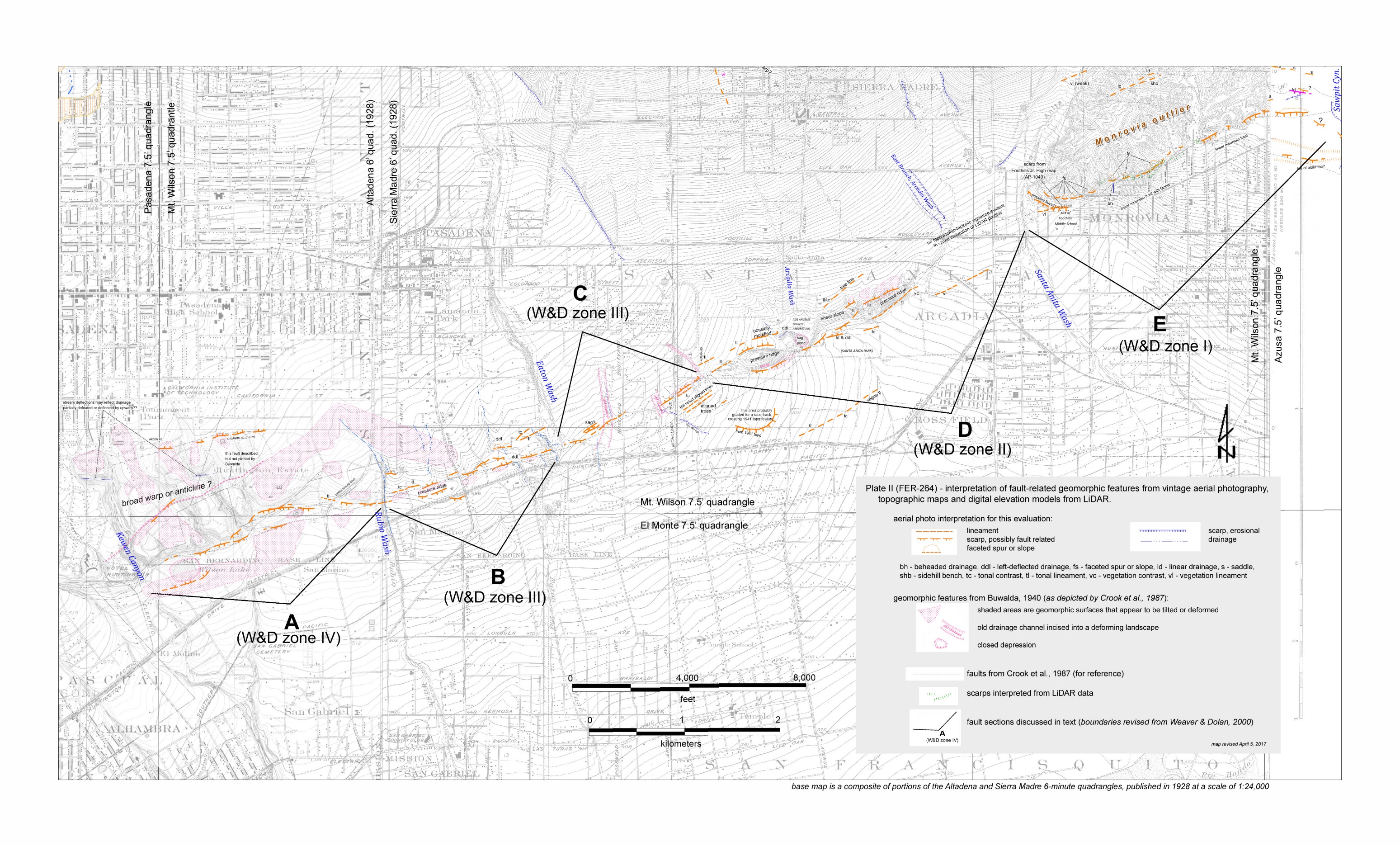 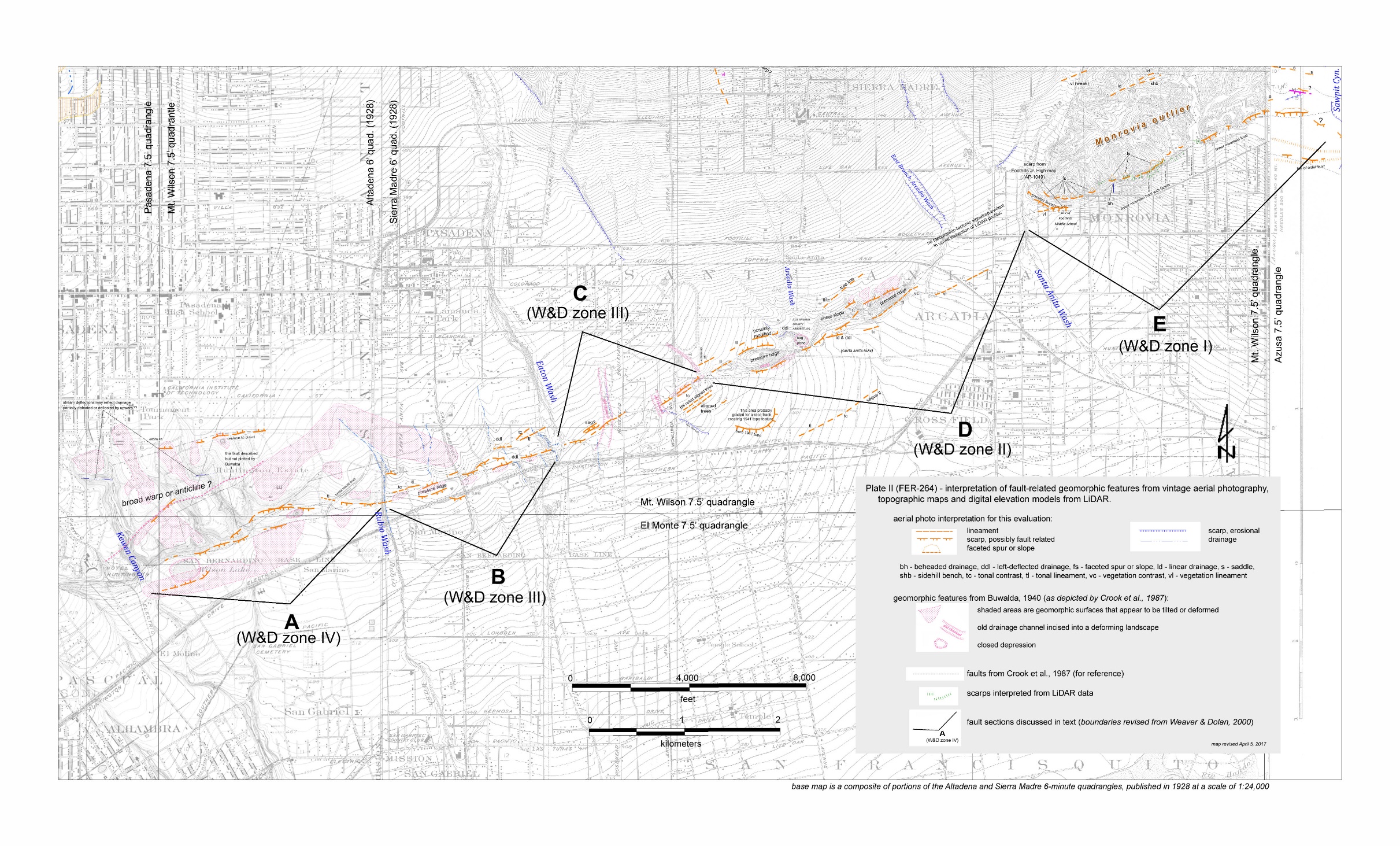 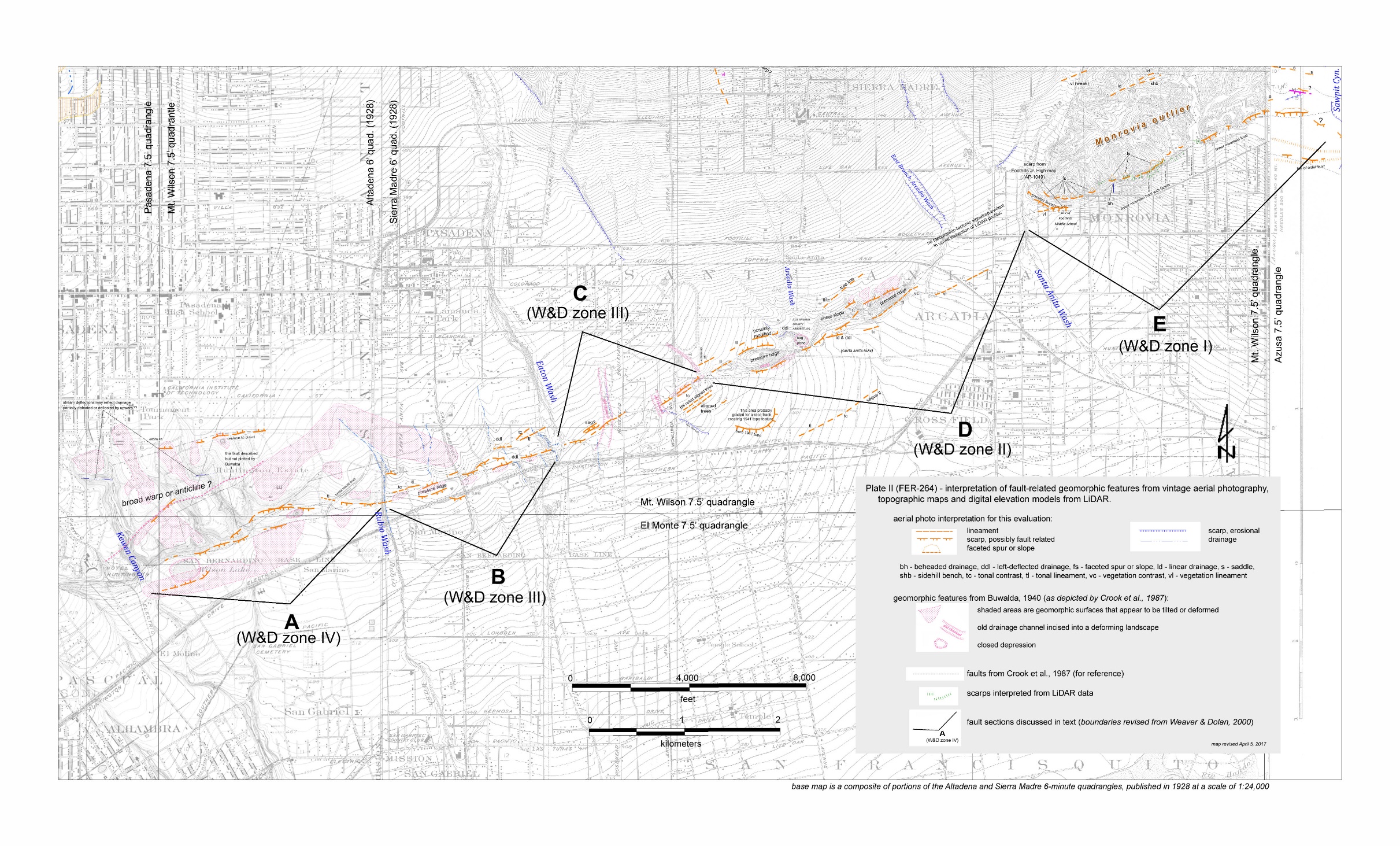 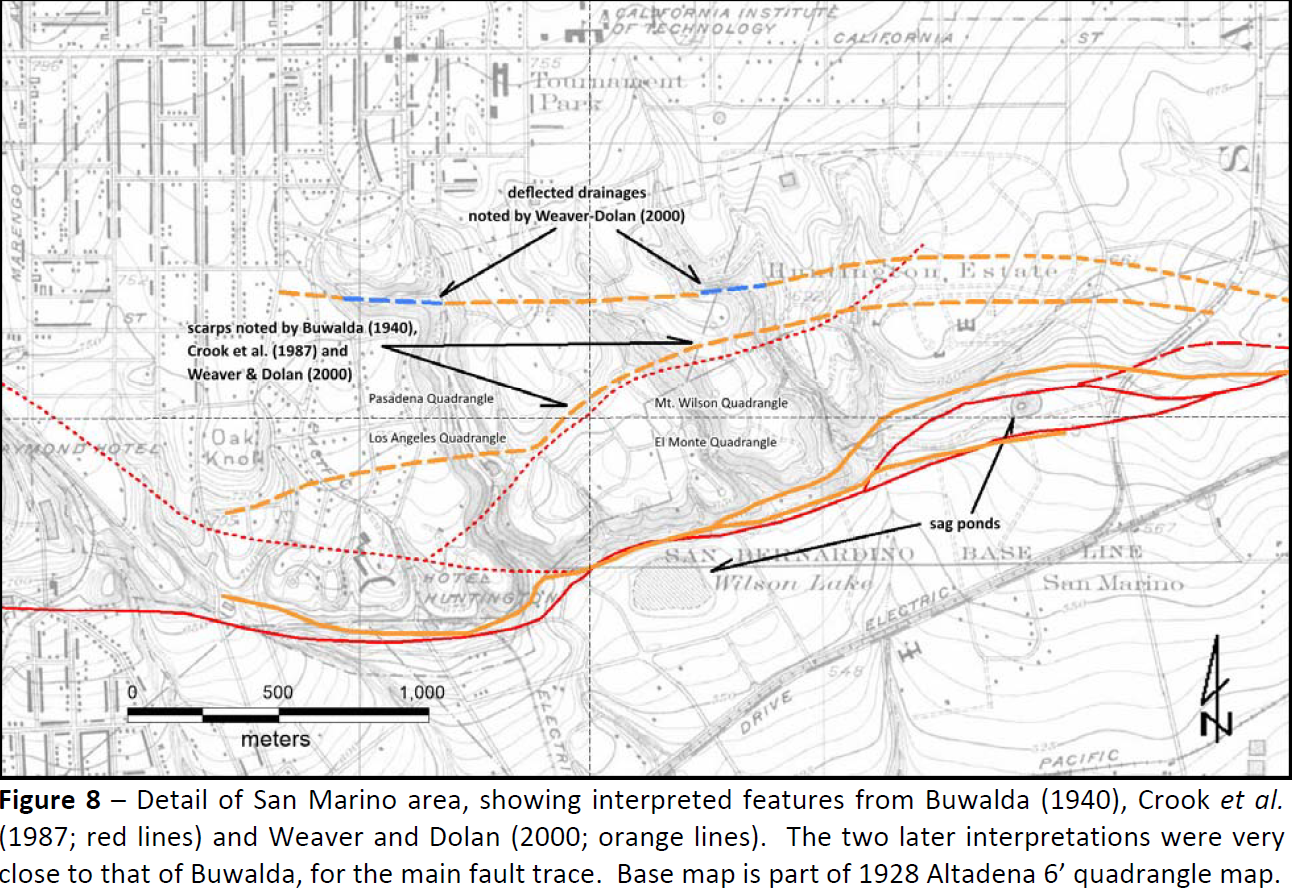 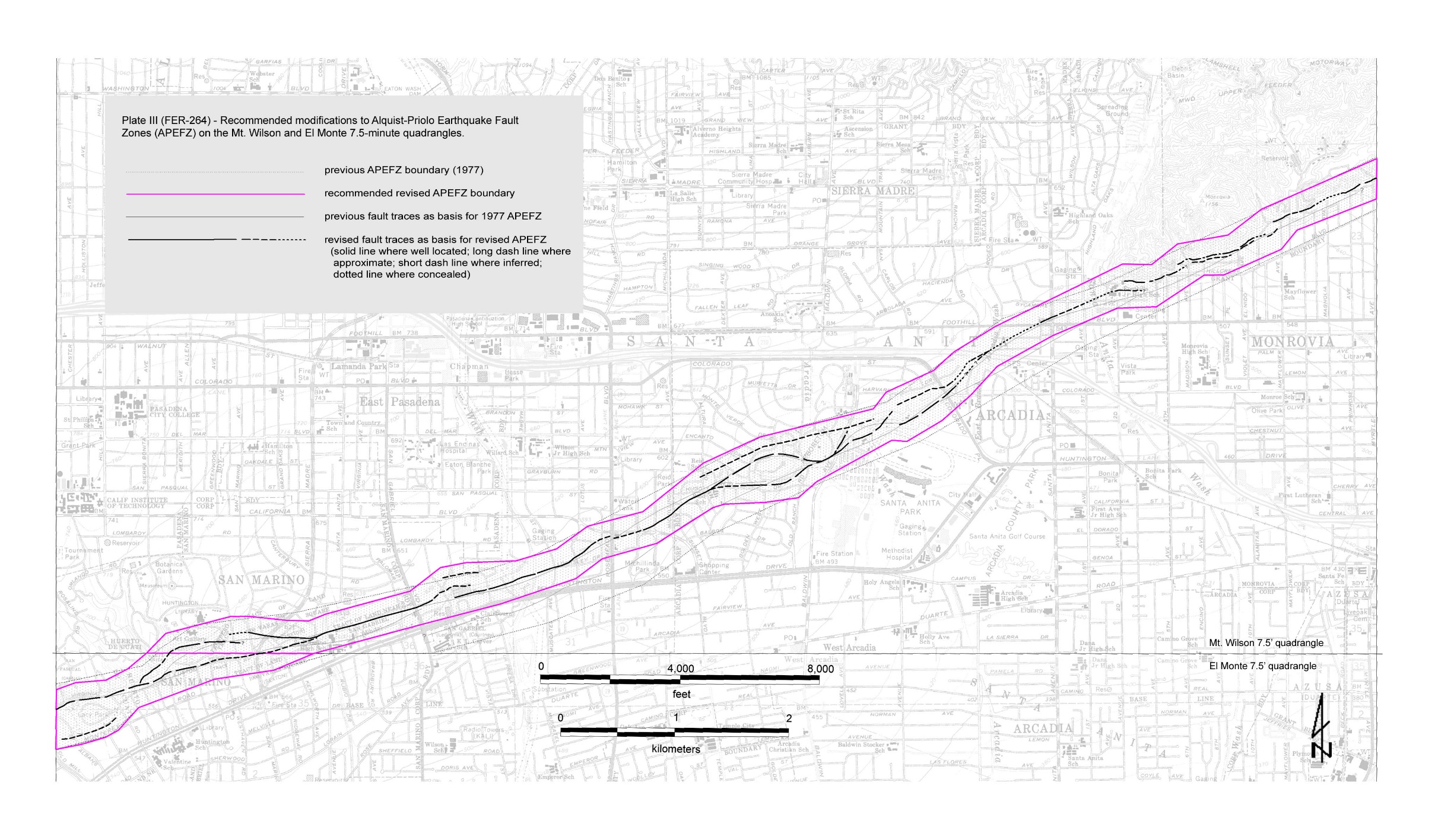 From the standpoint of improving PFDHA models for hazard, it will be most helpful to have the pre-rupture maps reflect the current standard of practice for mapping fault location, location uncertainty, etc. This standard of practice does pay attention to reasonable geologic constraints and follows well-traveled heuristics [“rules-of-thumb”] about which features are good proxies for active faulting versus differential erosion/not active faulting.

The comparison of pre- and post-rupture mapping should be the objective test for us all to learn how well the fault mapping—following current best practices—serves as a predictive tool for future surface-fault rupture. We want to use this comparison to develop additional data for calibration of the PFDHA models, as well as assess the best approaches for producing useful map data.
-S. Thompson
The challenge for us then is to balance moving our mapping closer to the standards of practice without also introducing too much additional bias. [somewhat generic educational challenge for many situations]

We have a great opportunity with our motivated group of geoscientists to address these issues
Mapping Strategies, Guidance, Considerations
Generic geologic, geomorphic, morphologic mapping standards
California Geological Survey active fault guidelines
McCalpin flow chart
Controls by slip rate, fault type, vegetation and anthropogenic changes, active and paleosurface processes
Many examples (heuristics by demonstration)
Quality rating for our maps
Basic rules
Bedrock and Quaternary geology correctness
Missing features & Uneven coverage
Consistency
How to document your decision making? Is the feature related to active tectonics
Are the lines you have drawn supported by the observations?
Active faults—defined by recency of last ground deformation
USGS Quaternary faults 5 classes: Historic, Holocene to Latest Pleistocene, Late Quaternary, Mid-Late Quaternary, Quaternary (https://www.usgs.gov/natural-hazards/earthquake-hazards/faults)
California Geological Survey maps: Holocene (<12ka)
California Division of Dams: Late Pleistocene (<35ka)
Holocene is post Last Glacial Maximum
to 2.588Ma
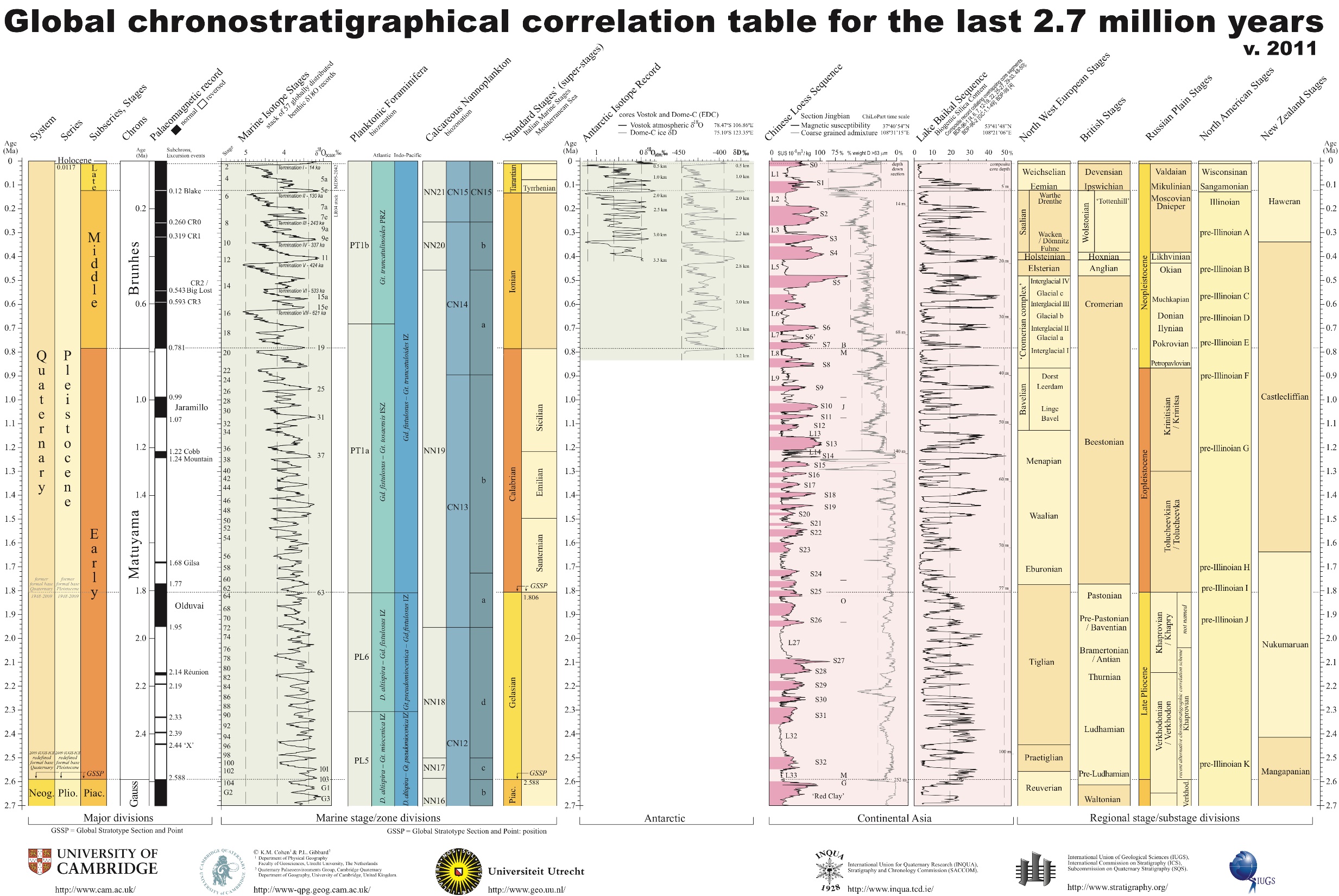 http://quaternary.stratigraphy.org/charts/
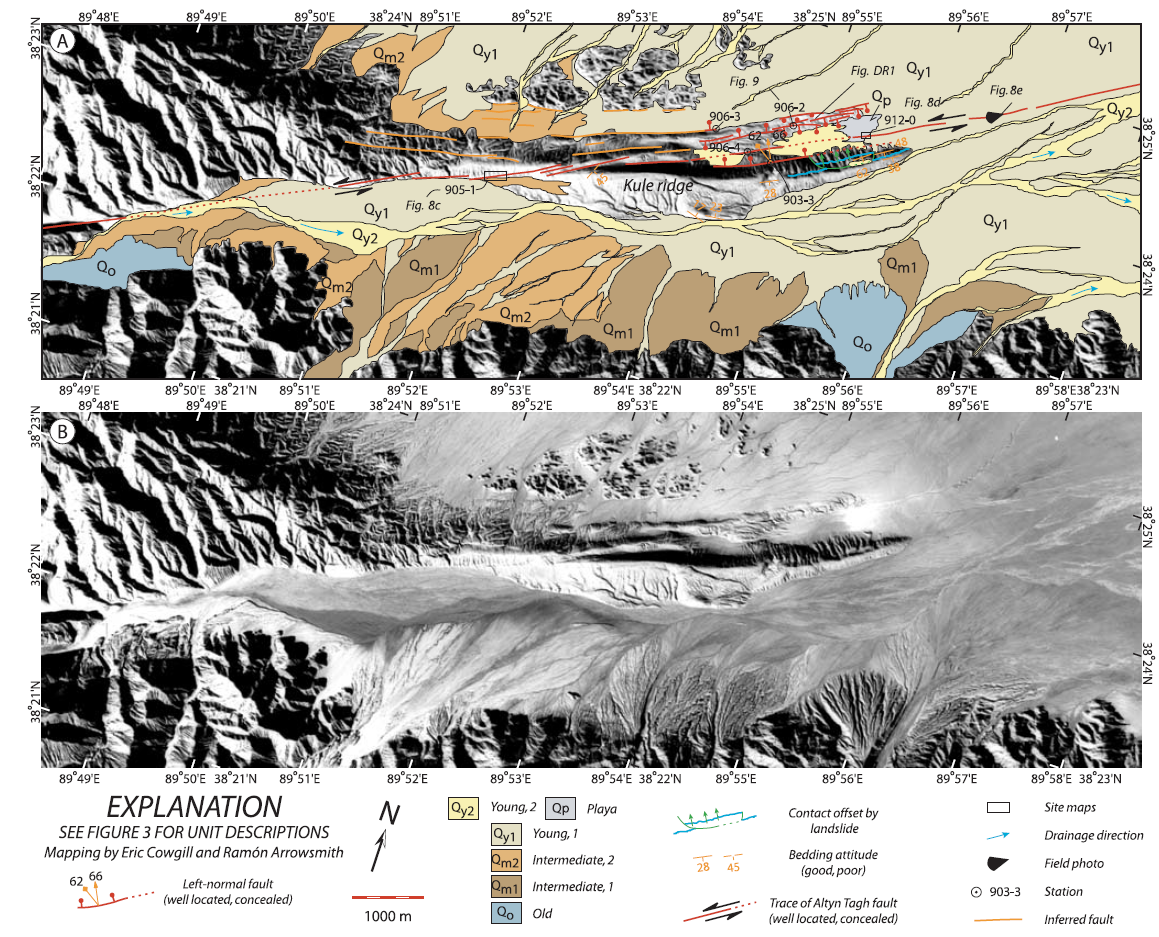 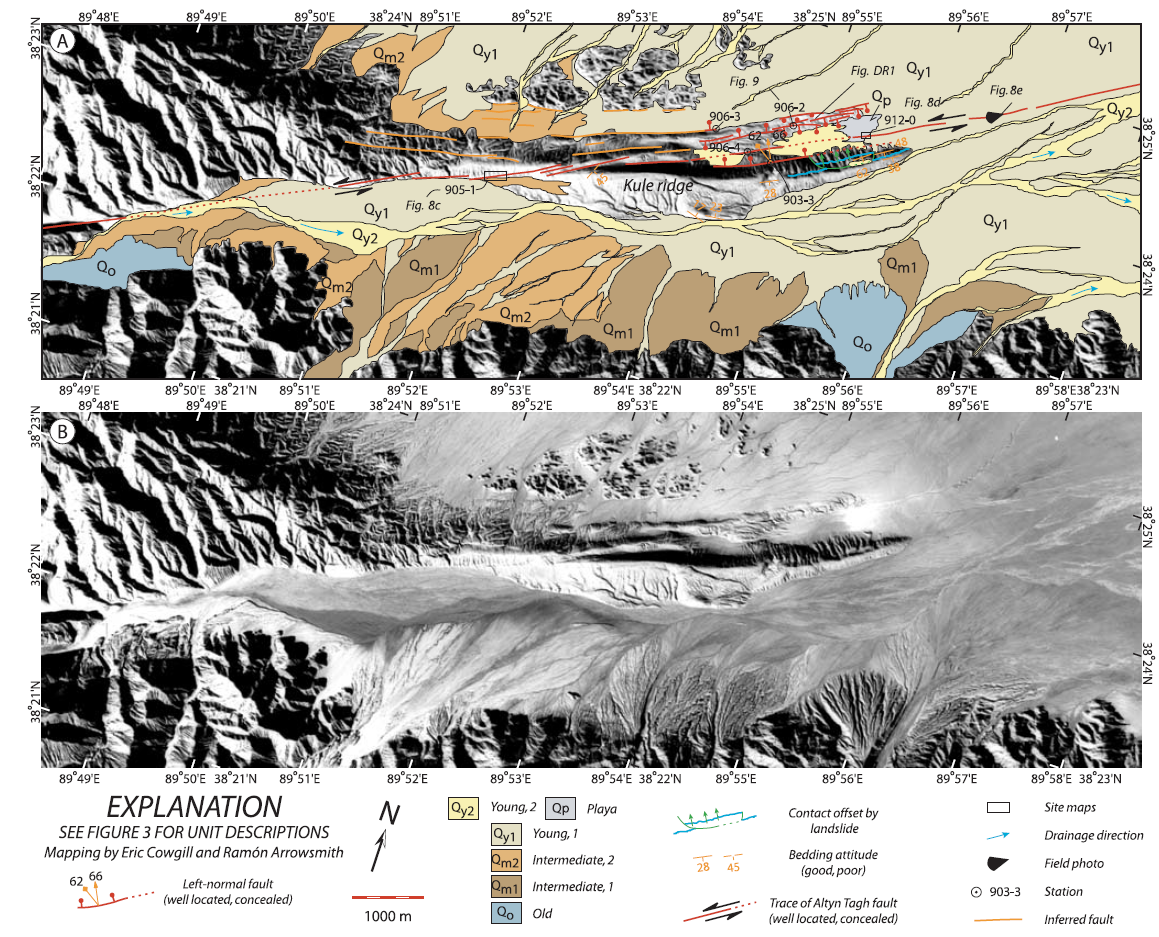 Cowgill, E. Arrowsmith, J R., Yin, A., Xiaofeng, W., Zhengle, C., The Akato Tagh bend along the Altyn Tagh fault, NW Tibet 2. Active deformation and the importance of transpression and strain-hardening along the Altyn Tagh system, Geological Society of America Bulletin, 116, p. 1443--1464, 2004.
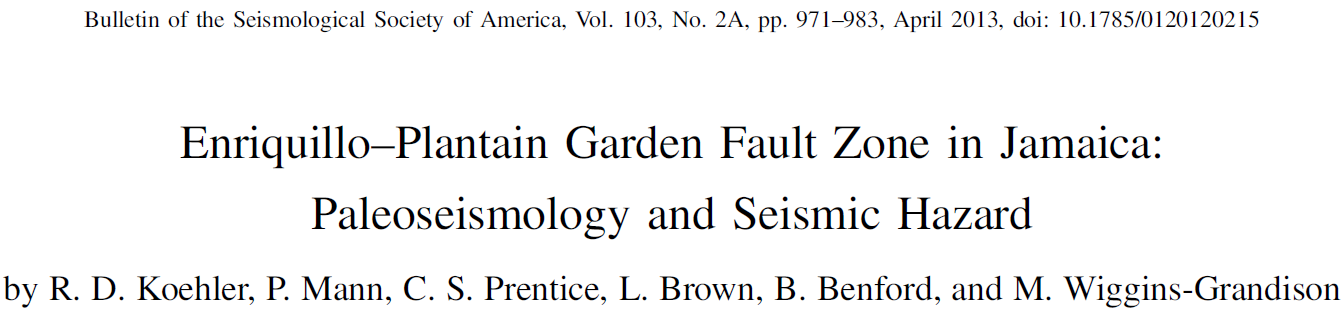 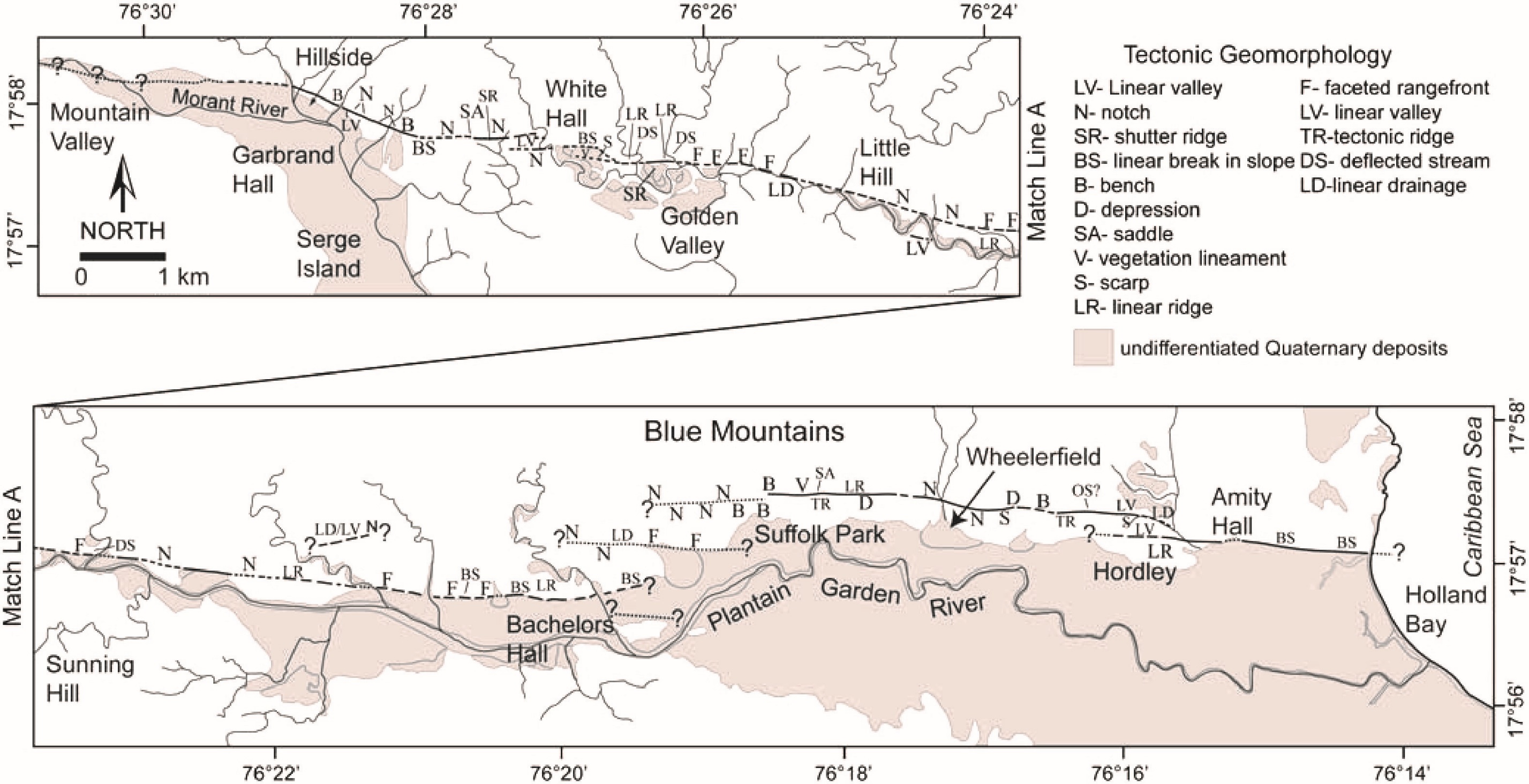 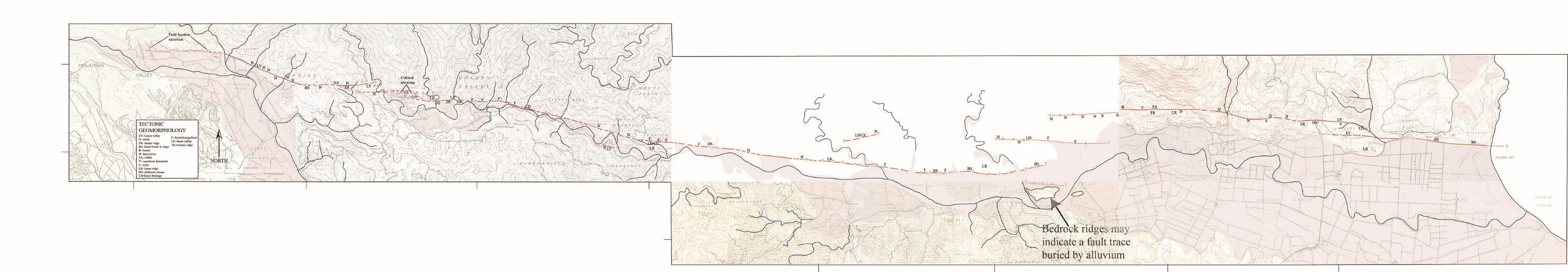 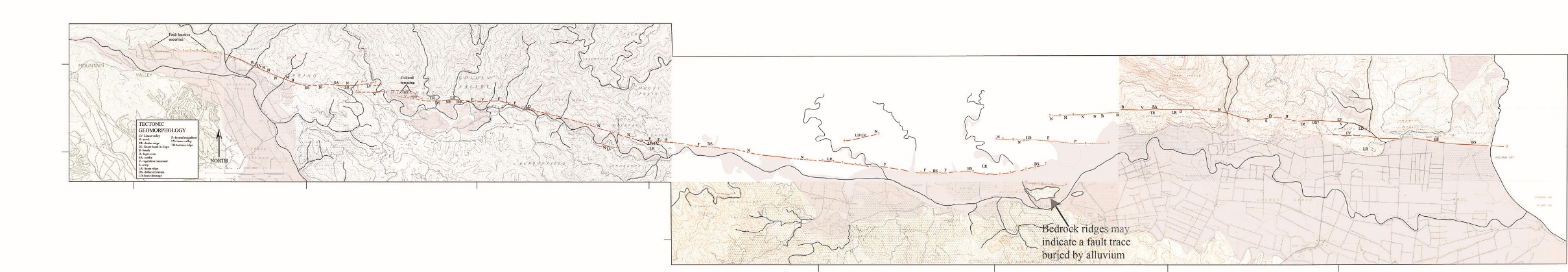 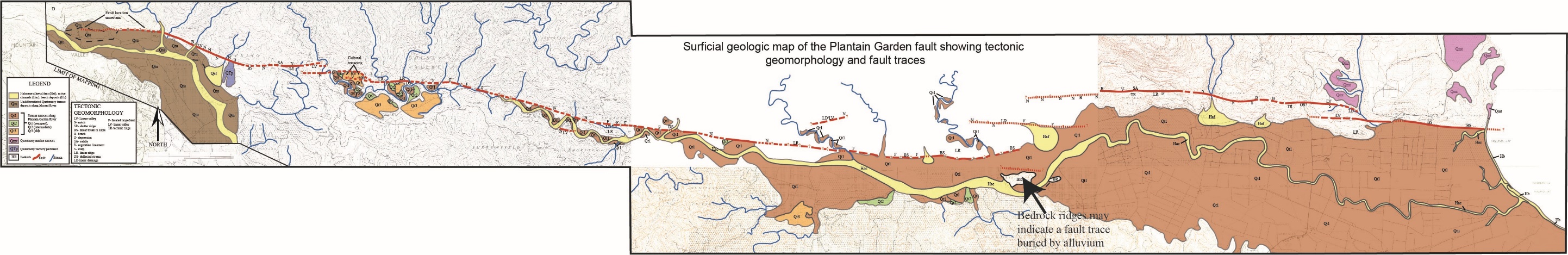 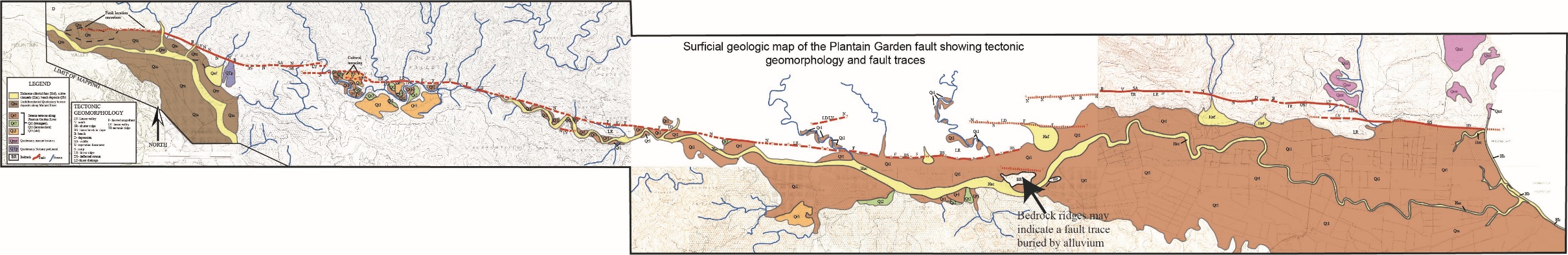 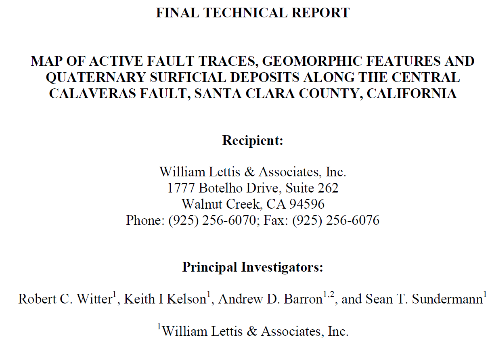 Geomorphic features are ranked according to a scale of clarity by using the following codes: 
G1 indicates strongly pronounced features; 
G2 indicates distinct features; 
G3 indicates features with weaker expression. 
Features of uncertain tectonic origin are queried. 

The geomorphic codes do not reflect the degree of confidence in the judgement that particular fault traces are of Holocene age. Instead, where evidence for Holocene displacement is less certain, the map delineates the fault trace as a dotted line or queried dotted line. 

The accuracy of active fault locations relates to the clarity of geomorphic expression as well as any additional lines of evidence that accurately delineate the fault. For example, sections of the fault characterized by strongly pronounced and distinct features (G1 or G2) that coincide with creep evidence and/or geological evidence for Holocene displacement can be more accurately located than ambiguous fault traces defined by weakly expressed features that lack evidence for creep or geologic information derived from paleoseismic trenches.
 
Uncertainty in the location of fault traces is expressed by varying line types in the following way: (1) solid lines indicate well located traces (≤±25 m); (2) dashed lines indicate traces located with less certainty (≤±50 m); and (3) dotted lines indicate concealed or inferred fault traces (≤±75 m). 

Follows Lienkaemper, J.J., 1992, Map of recently active traces of the Hayward Fault, Alameda and Contra Costa Counties, California: U.S. Geological Survey Miscellaneous Field Studies Map MF-2196, map scale 1:24,000, 13 p.
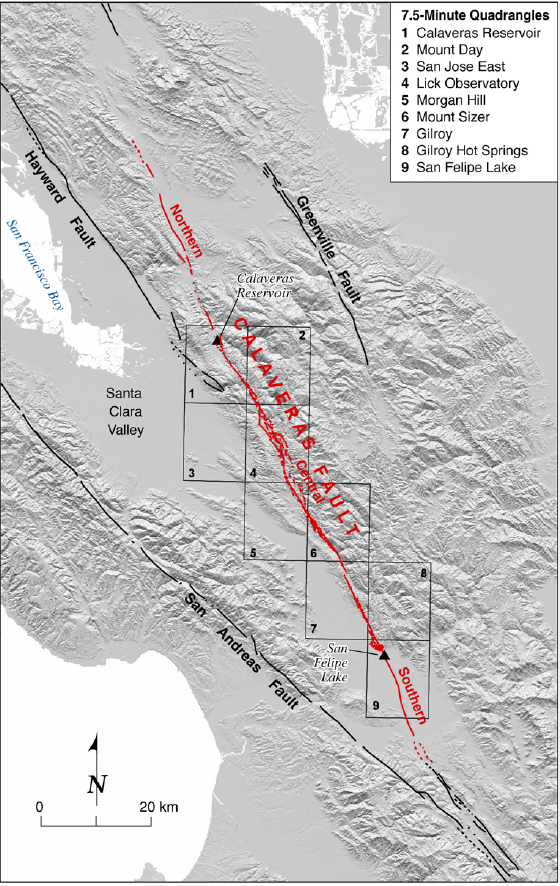 Quality assessment
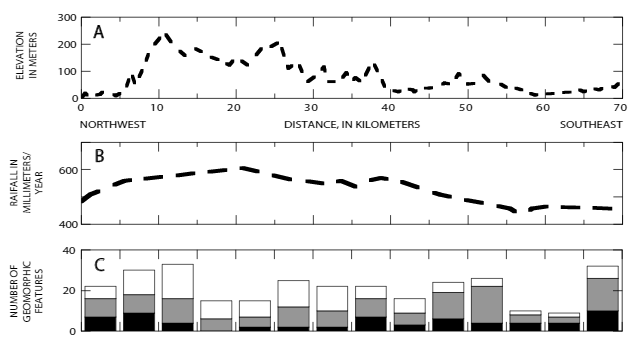 Hayward fault-related geomorphic features (black, G1; dotted, G2; white, G3) (Lienkaemper, 1992)
https://www.researchgate.net/publication/237789684_Map_of_recently_active_traces_of_the_Hayward_fault_Alameda_and_Contra_Costa_counties_California
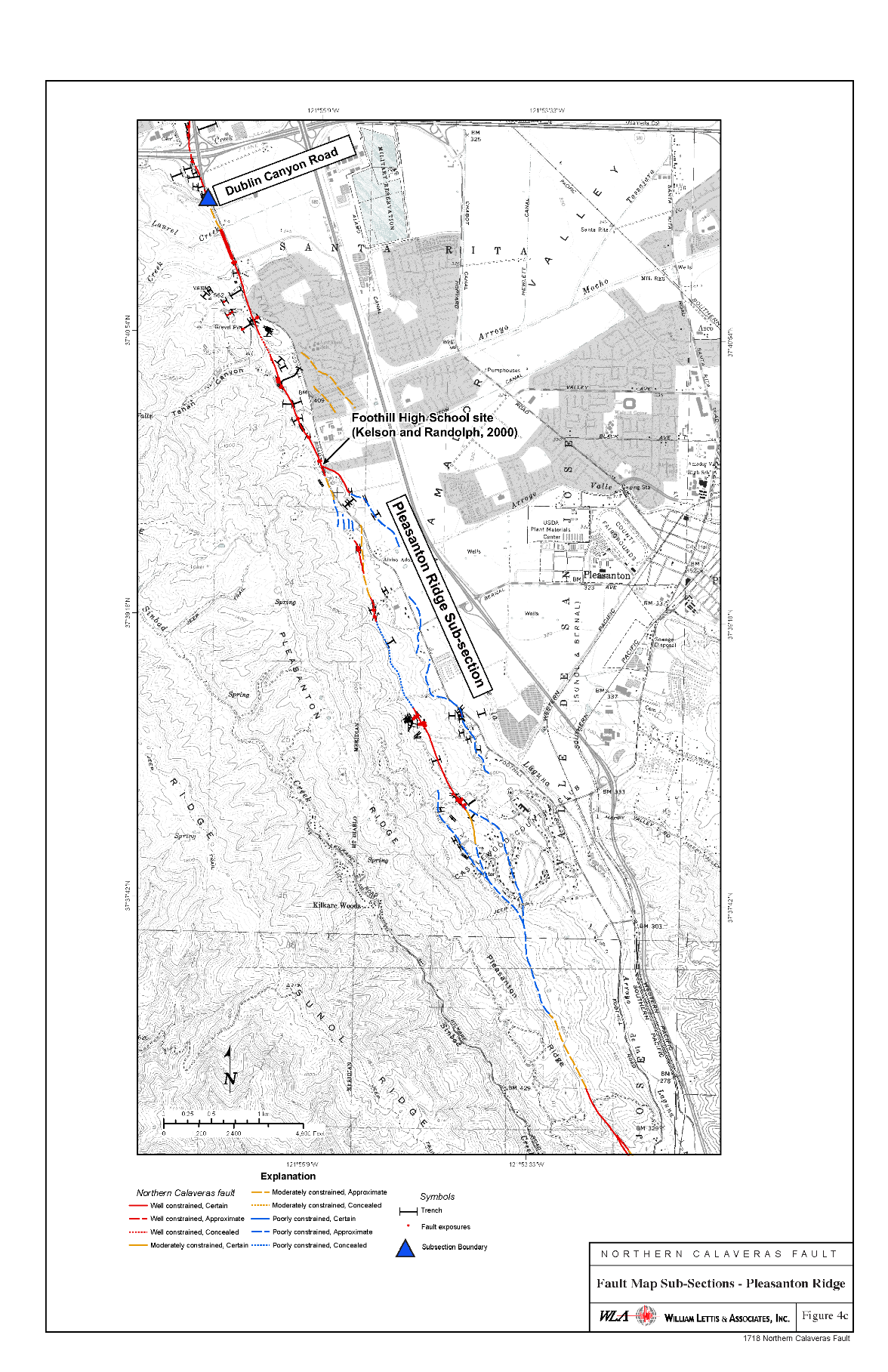 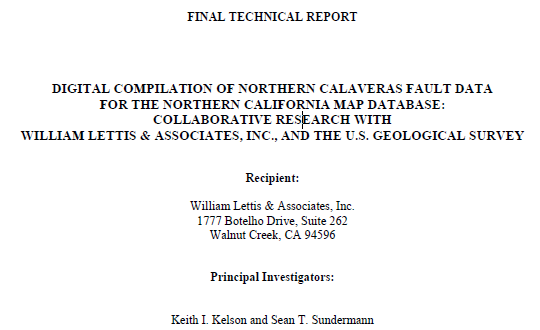 line types and geomorphic indicators
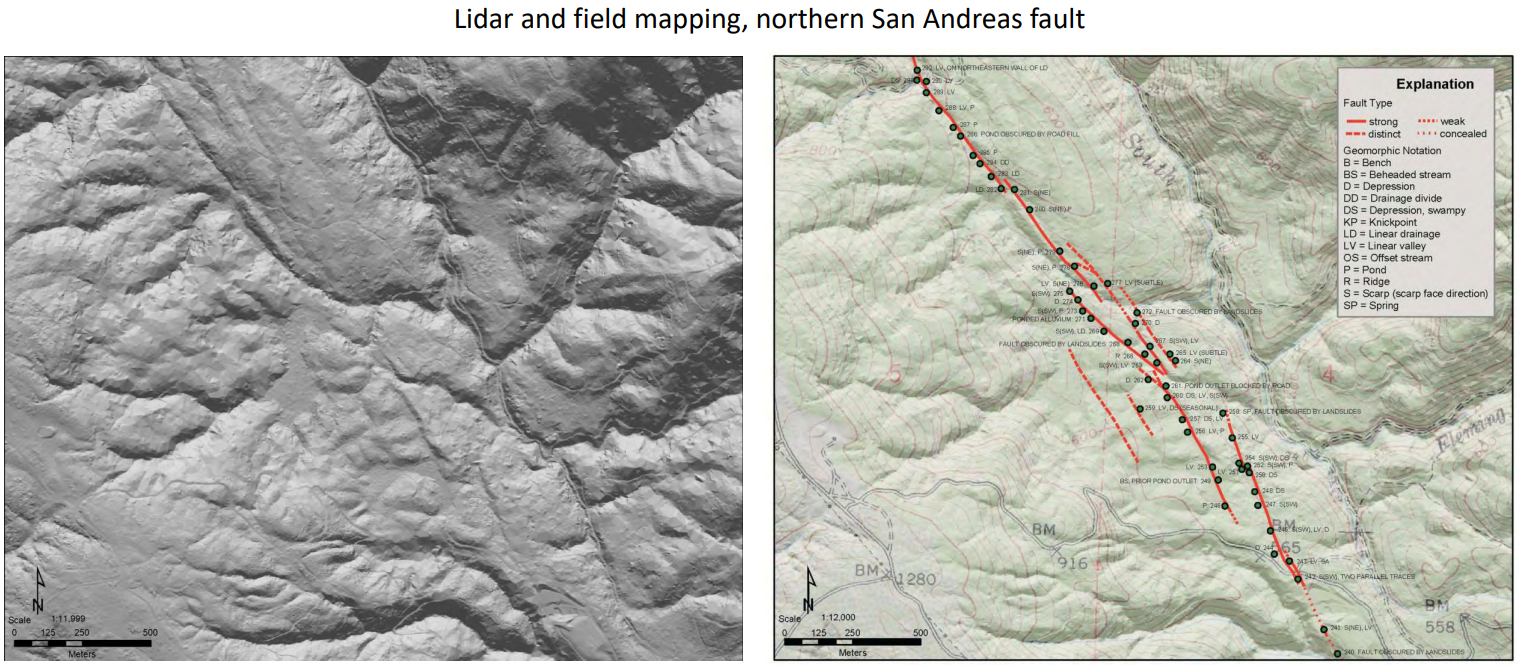 http://activetectonics.asu.edu/mapping_active_faults/Lectures/Strike_slip_koehler.pdf
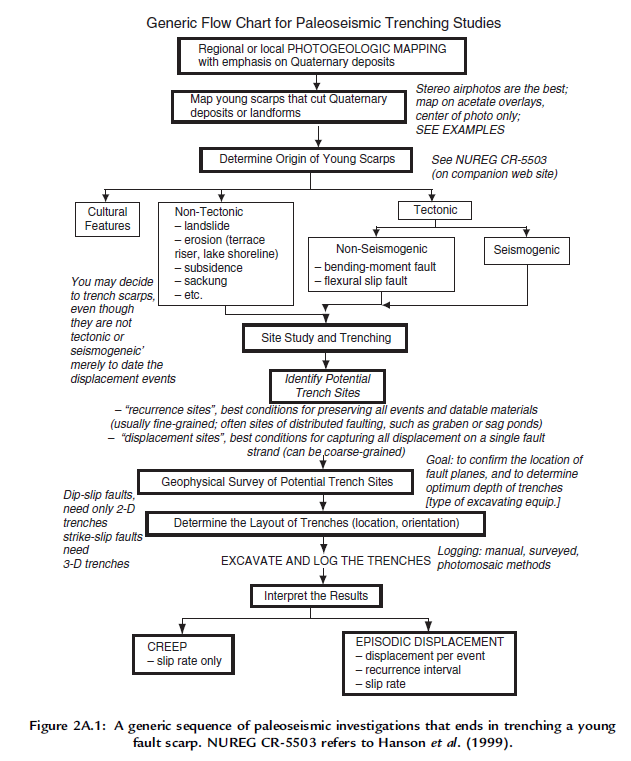 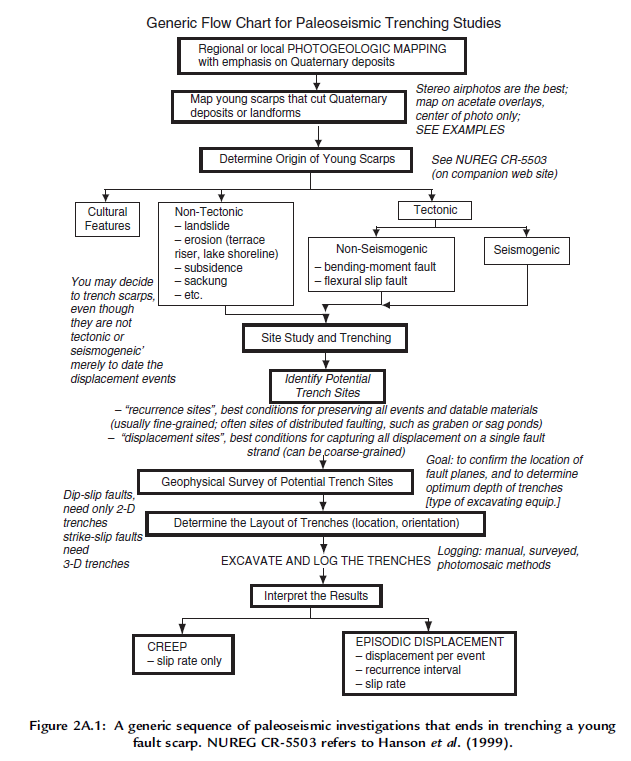 McCalpin textbook
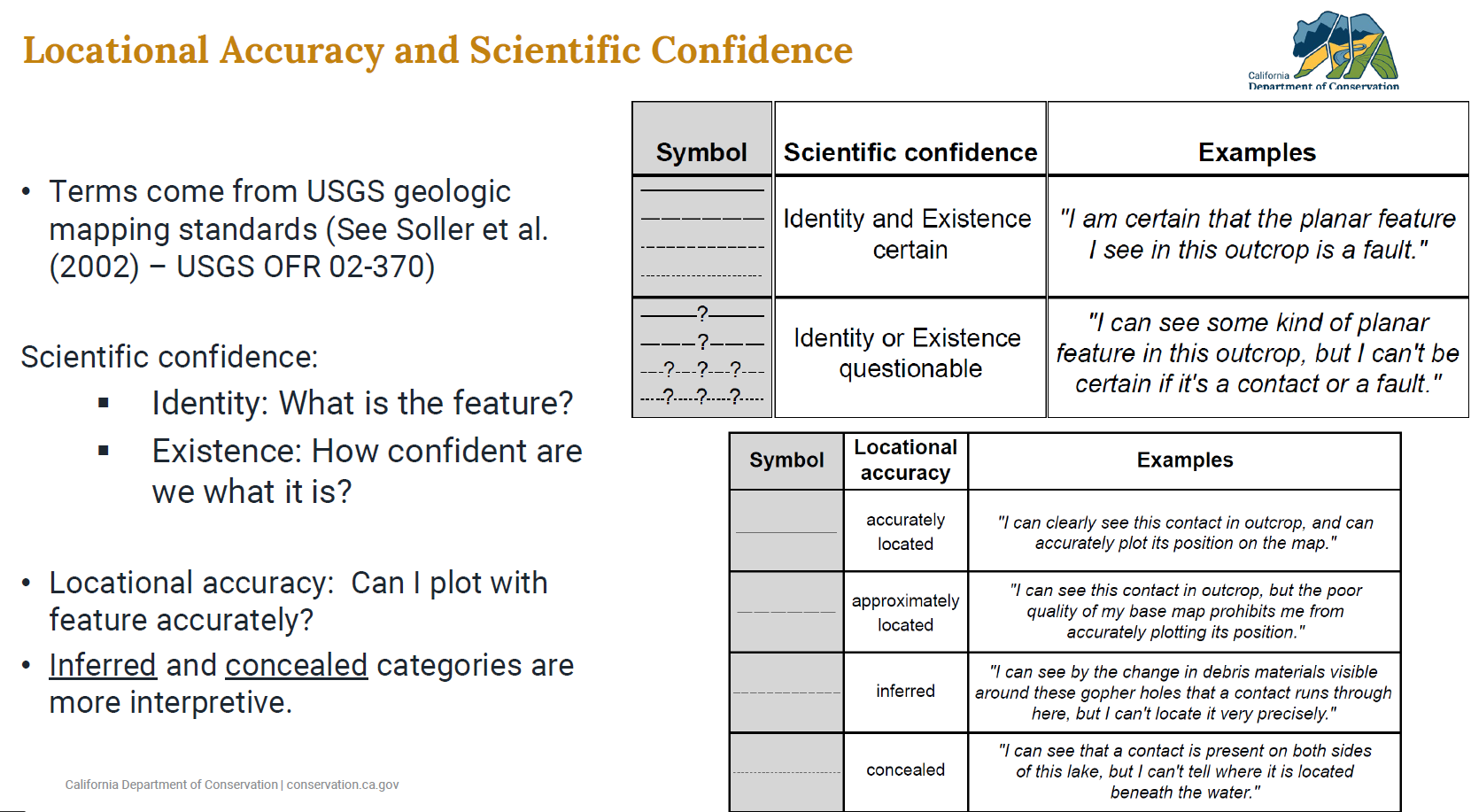 Typical CGS Workflow for Active Fault Mapping
6
California Department of Conservation | conservation.ca.gov
Typical CGS Workflow for Active Fault Mapping
High, moderate, low categories are  relative.
Advisable to have some examples  from the project area illustrating  how you, as the mapper, assign the  categories.

Context is important. A single feature,  for example, a spring may have a low-  confidence rating that it is fault related.  However, put into the context with other  features (on-trend vegetation  lineaments), the same feature may be  assigned a high-confidence rating.
California Department of Conservation | conservation.ca.gov
7
Geodatabase Schema
Geodatabase can be as simple or as complex as desired. The level of complexity depends on what  the geodatabase will be used for and should consider what is practical in terms of time and effort to  populate. Fields with specified values typically reserved for DB queries and symbology.
8
partment of Conservation | conservation.ca.gov
Feature Classes
What feature class to use is often scale-dependent.

Lines: Linear features such as faults, tonal lineaments, linear valleys, deflected  drainages

Points: Smaller features such as springs, saddles, small depressions, places  that you want to annotate with a comment

Polygons: Larger features such as pull-apart basins, triangular facets, linear  ridges/pressure ridges, offset surfaces.
9
California Department of Conservation | conservation.ca.gov
Attribute fields
ArcGIS (not sure about QGIS) has the ability to have dropdown lists in the  attribute fields that help enforce consistence and aids in filling out attributes.
Offset Drainage, left lateral
Example of CGS FER geomorphic map and A-P Zone map
Boundary of Alquist – Priolo Zone
Inferred
Concealed

Approximately
located
Active Fault map
From Hernandez (2017) CGS FER 258
Geomorphic map
California Department of Conservation | conservation.ca.gov
11
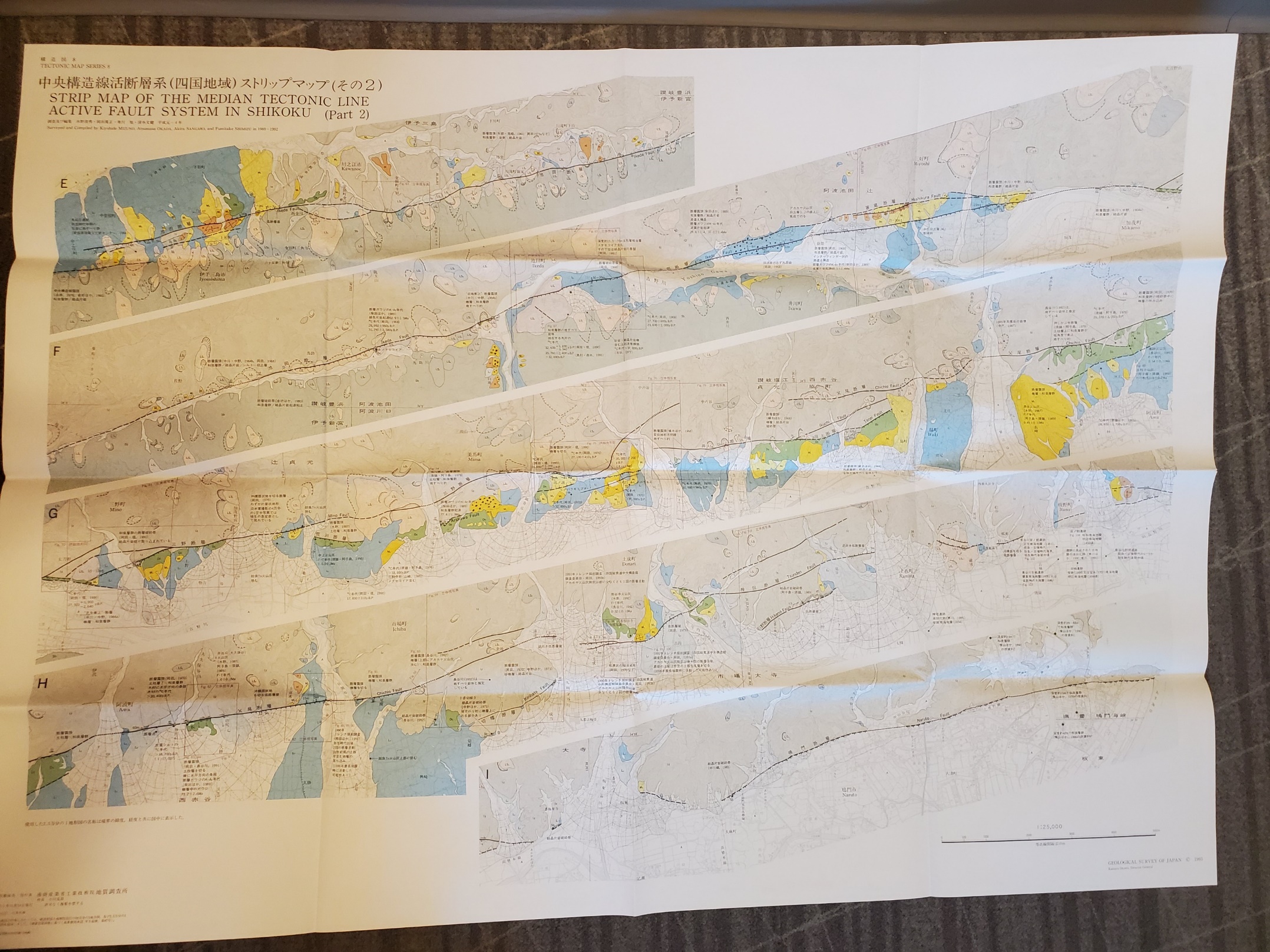 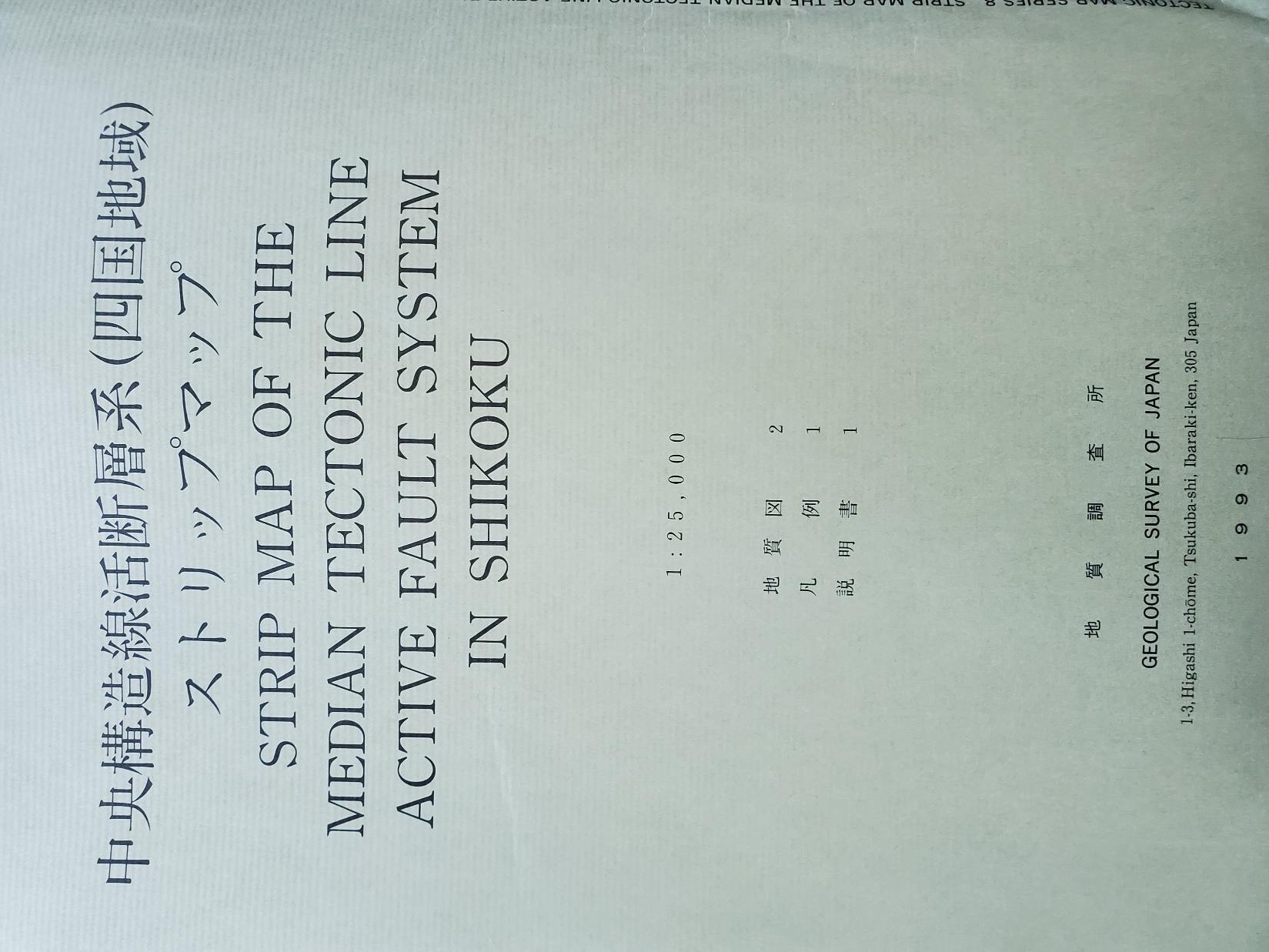 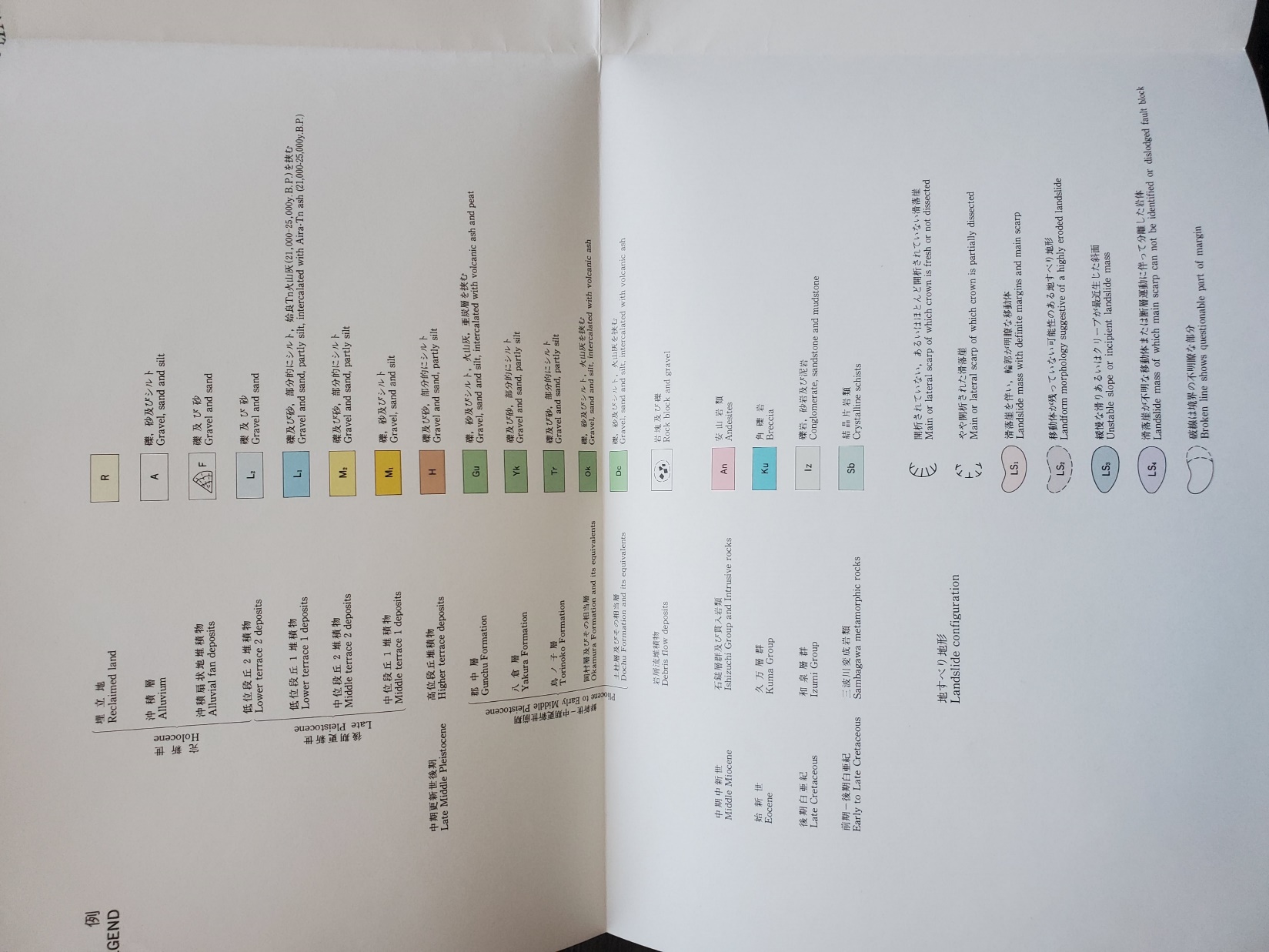 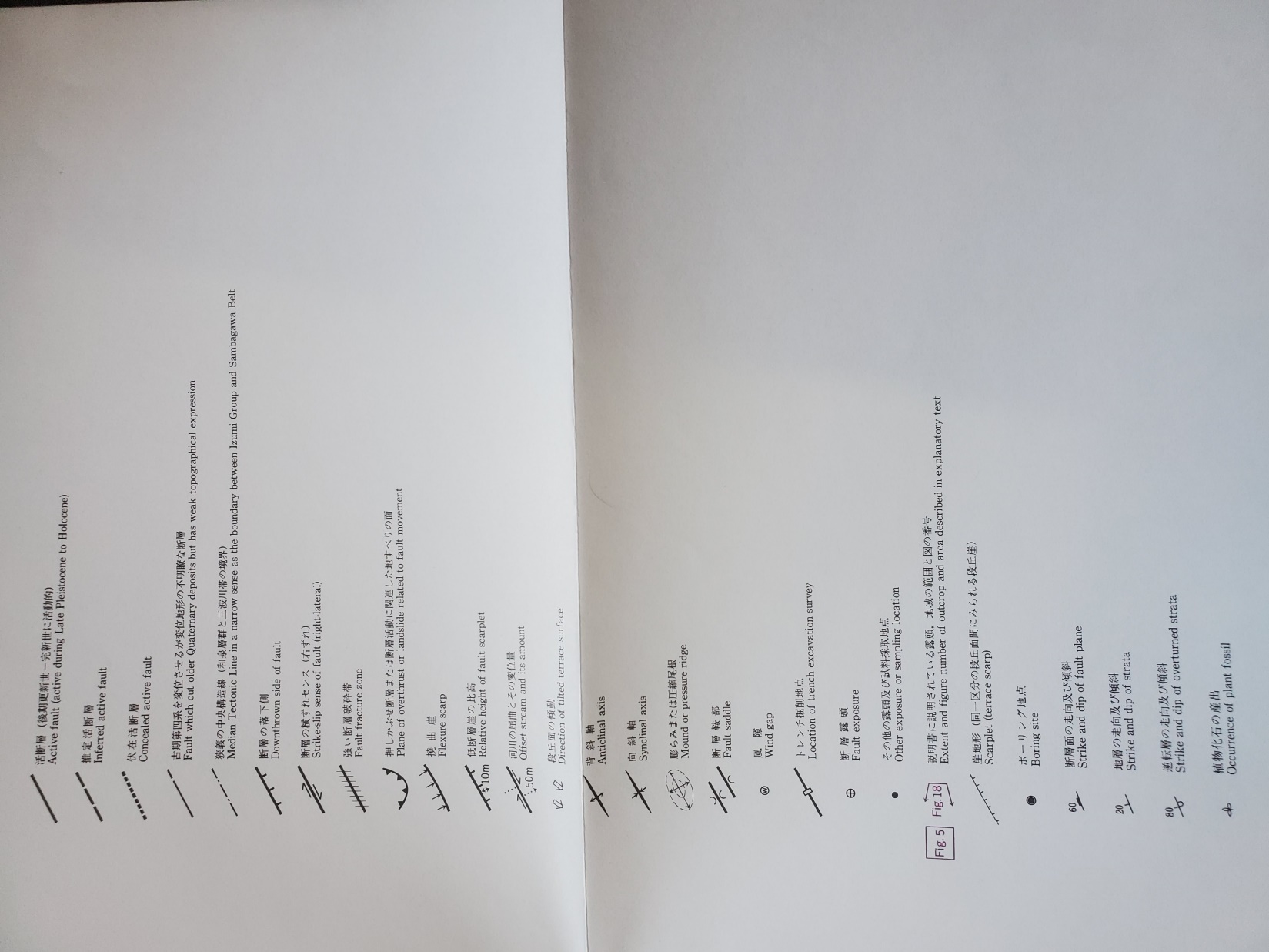 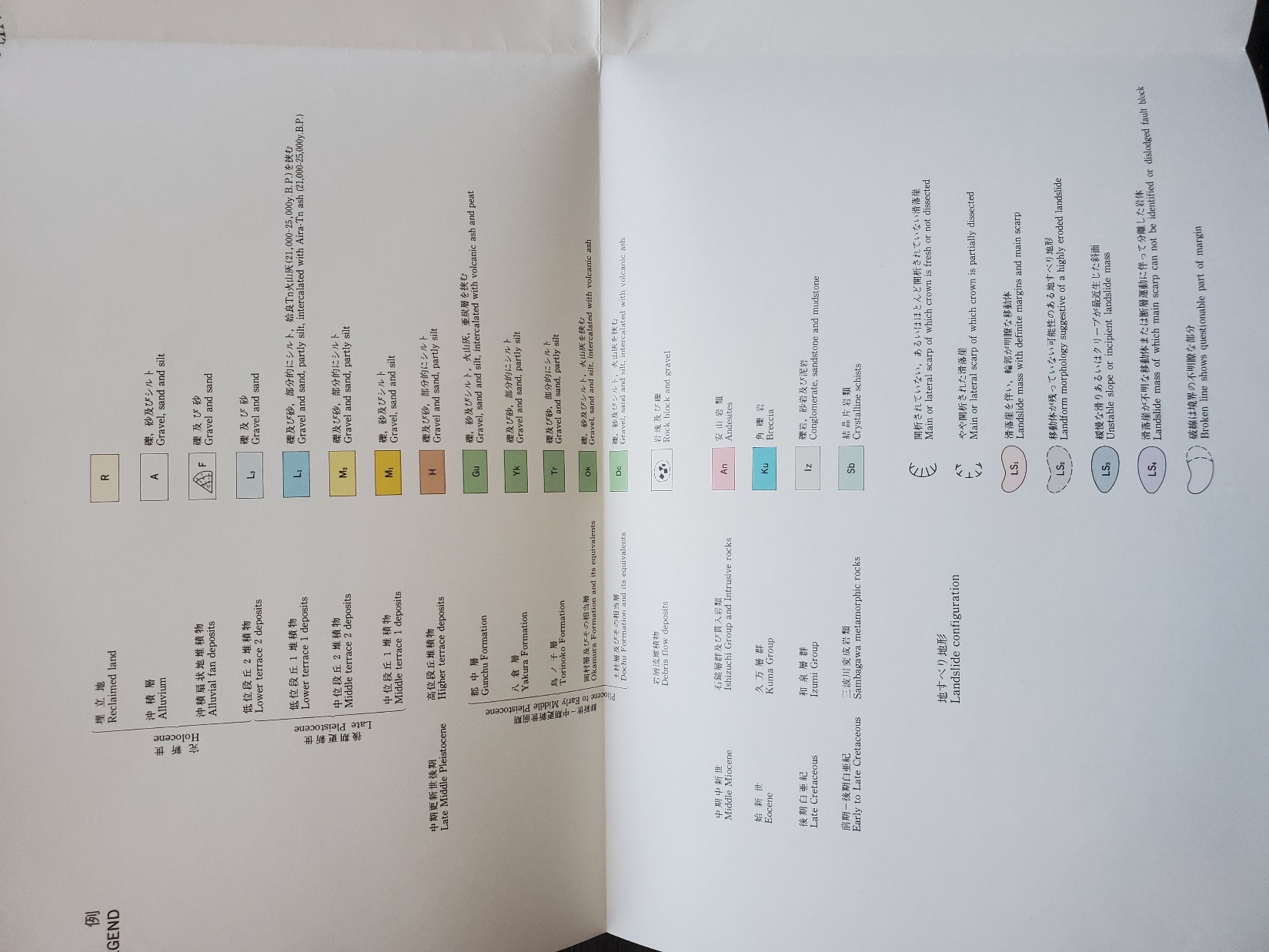 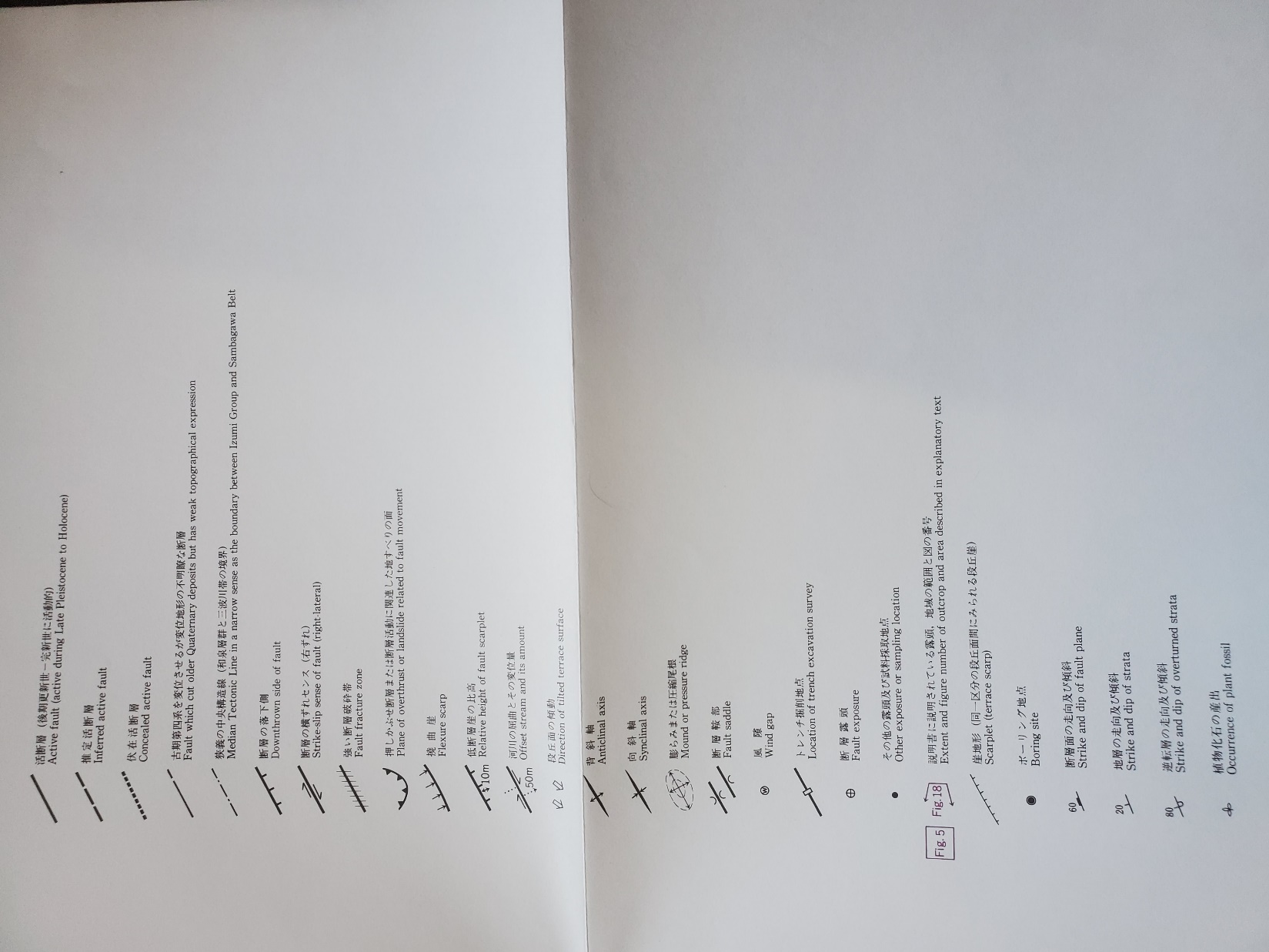 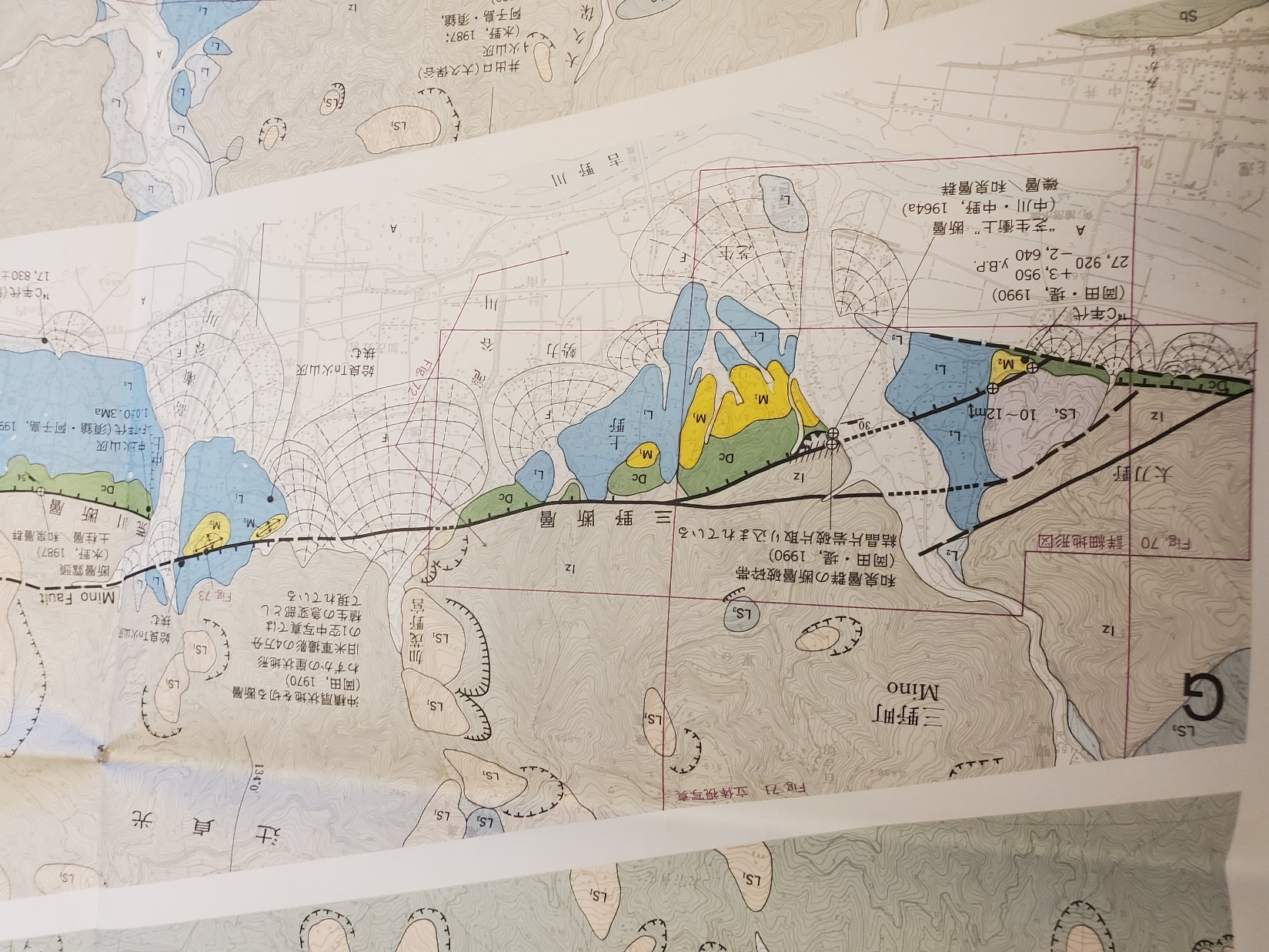 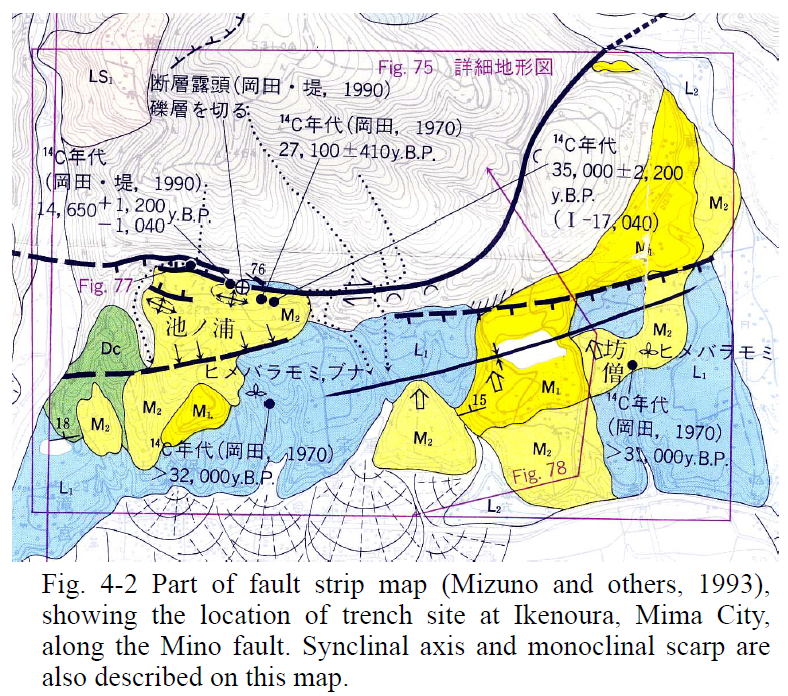 Japanese active fault map (from Okada and Ooi field trip guide, 2006)
Japanese active fault map (from Okada and Ooi field trip guide, 2006)
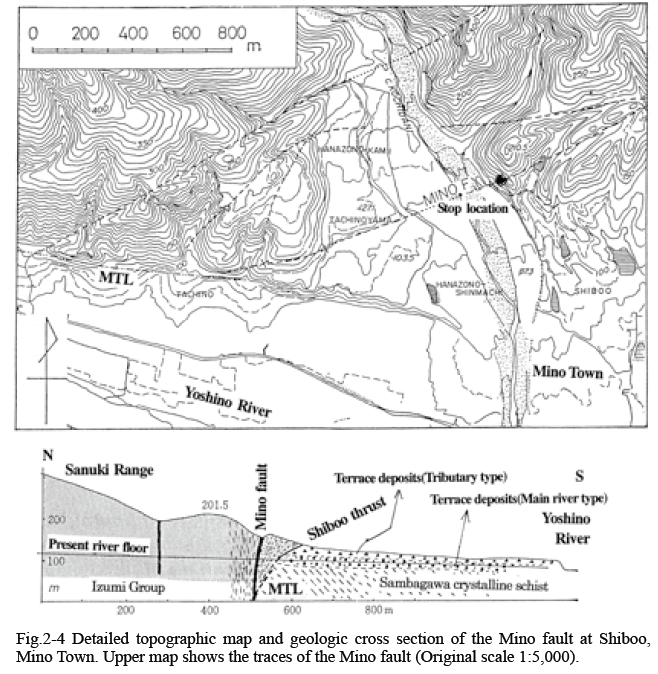 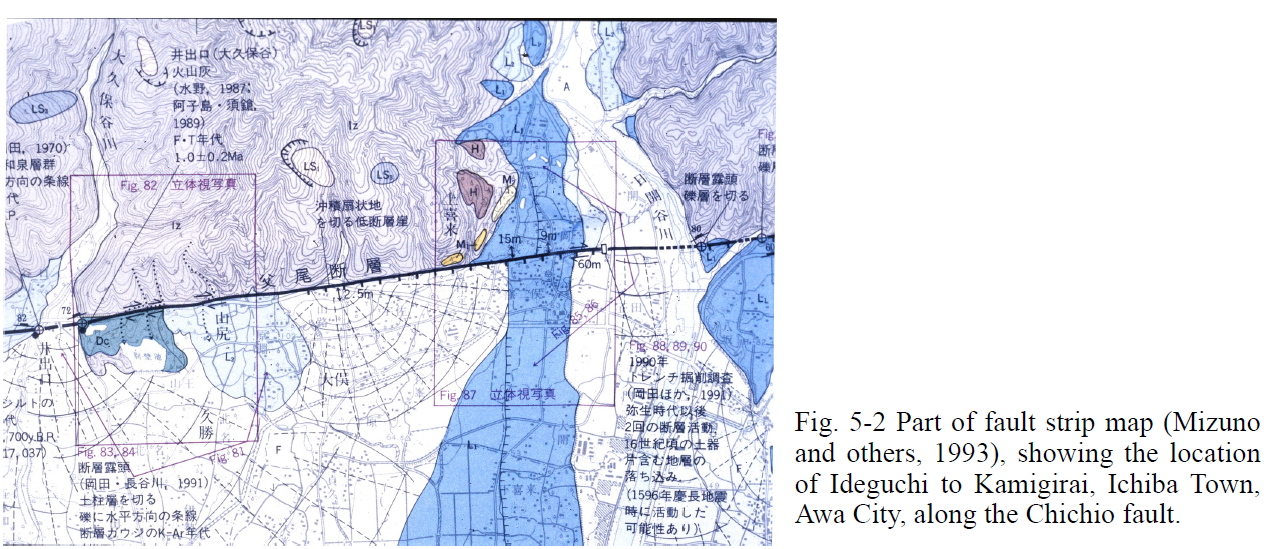 Japanese active fault map (from Okada and Ooi field trip guide, 2006)
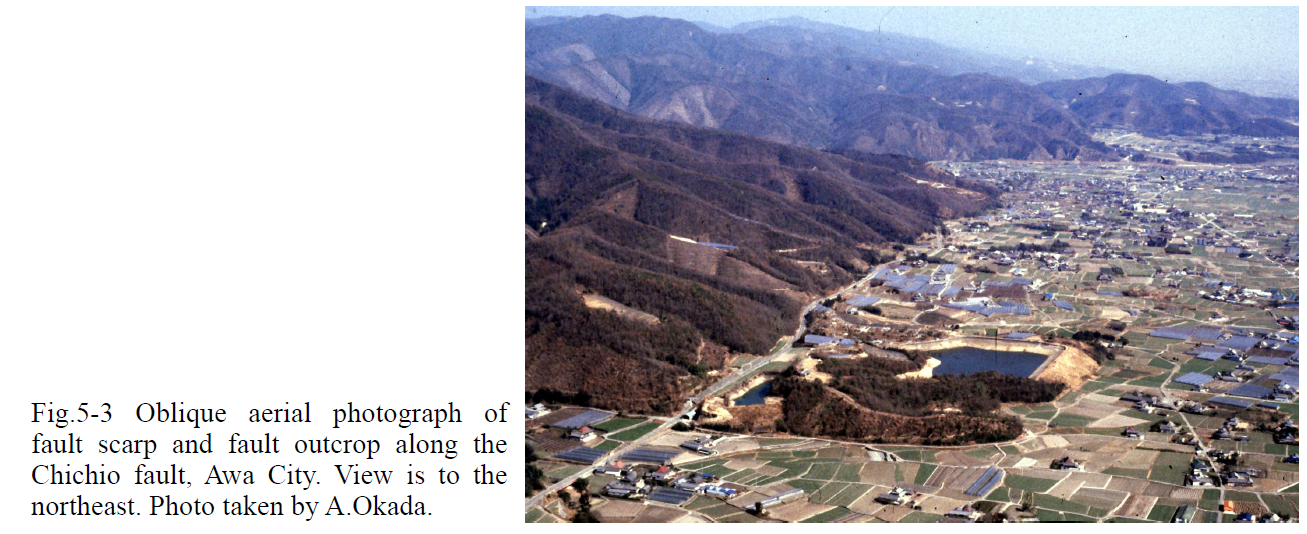 Japanese active fault map overview for prior slide (from Okada and Ooi field trip guide, 2006)
Japanese active fault map stereopair for prior slide (from Okada and Ooi field trip guide, 2006)
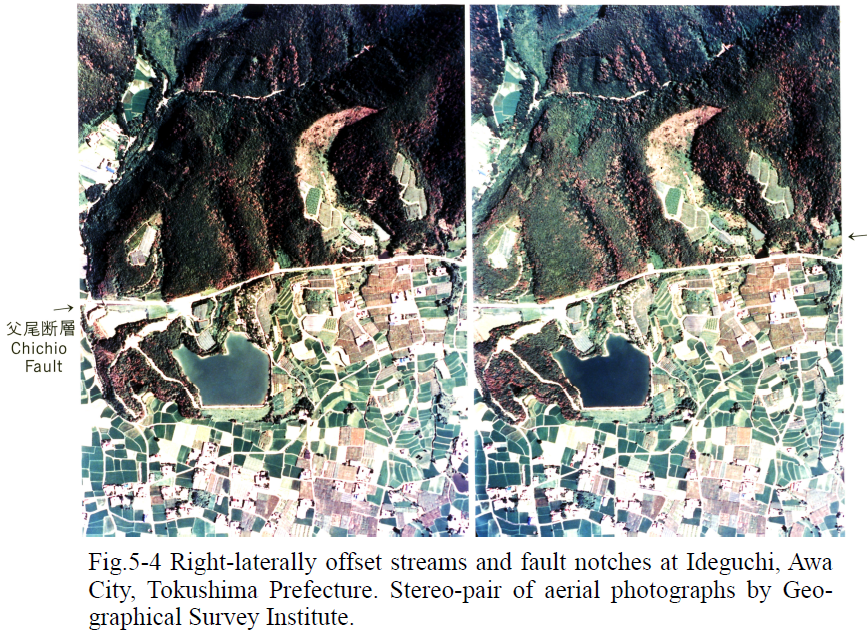 Use of photos and Quat. geology to find fault traces
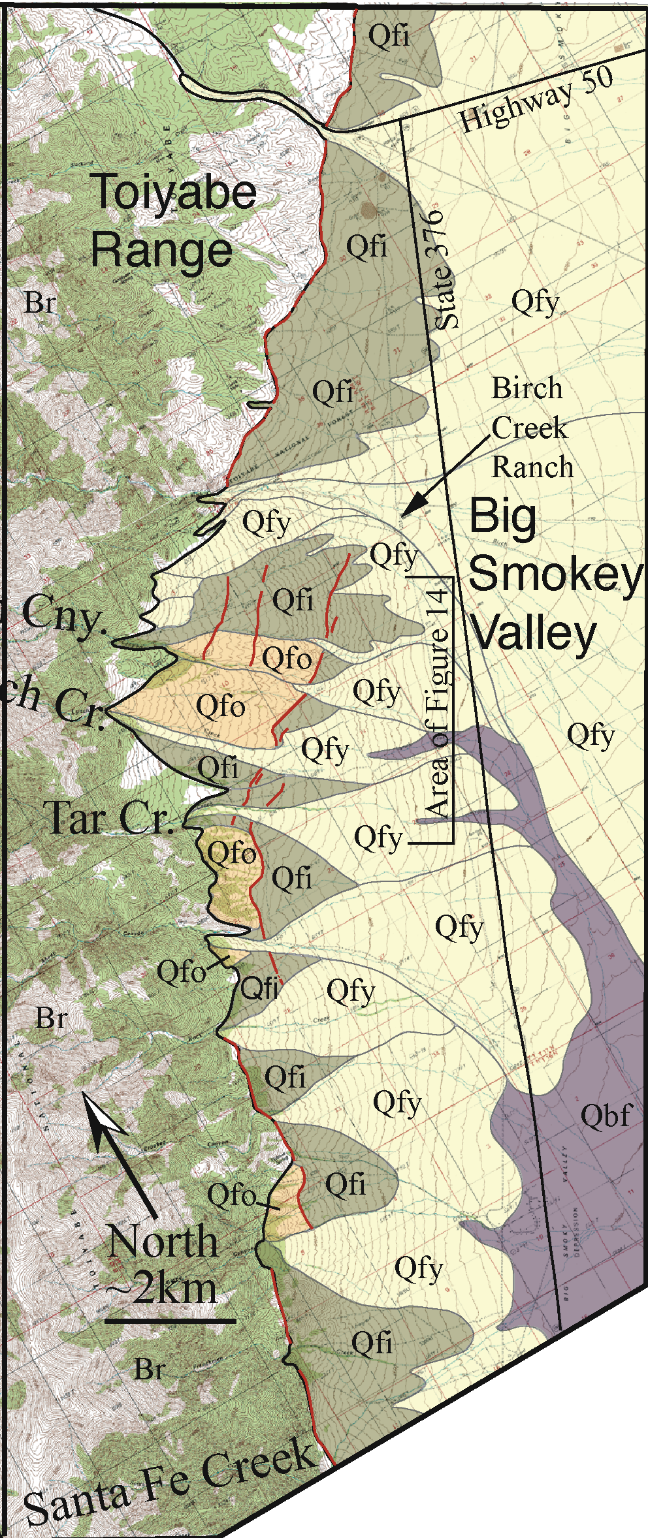 Toiyabe fault, Nevada
Fault traces mapped using: 
Aerial photographs
Field evaluation
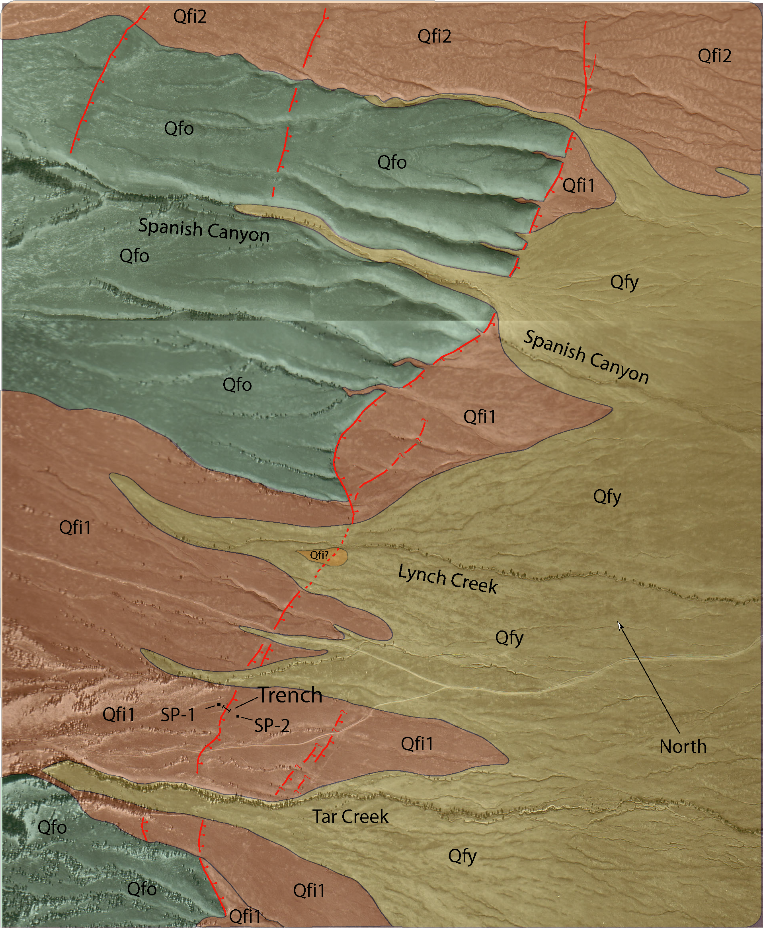 -Koehler
Use of photos and Quat. geology to find fault traces
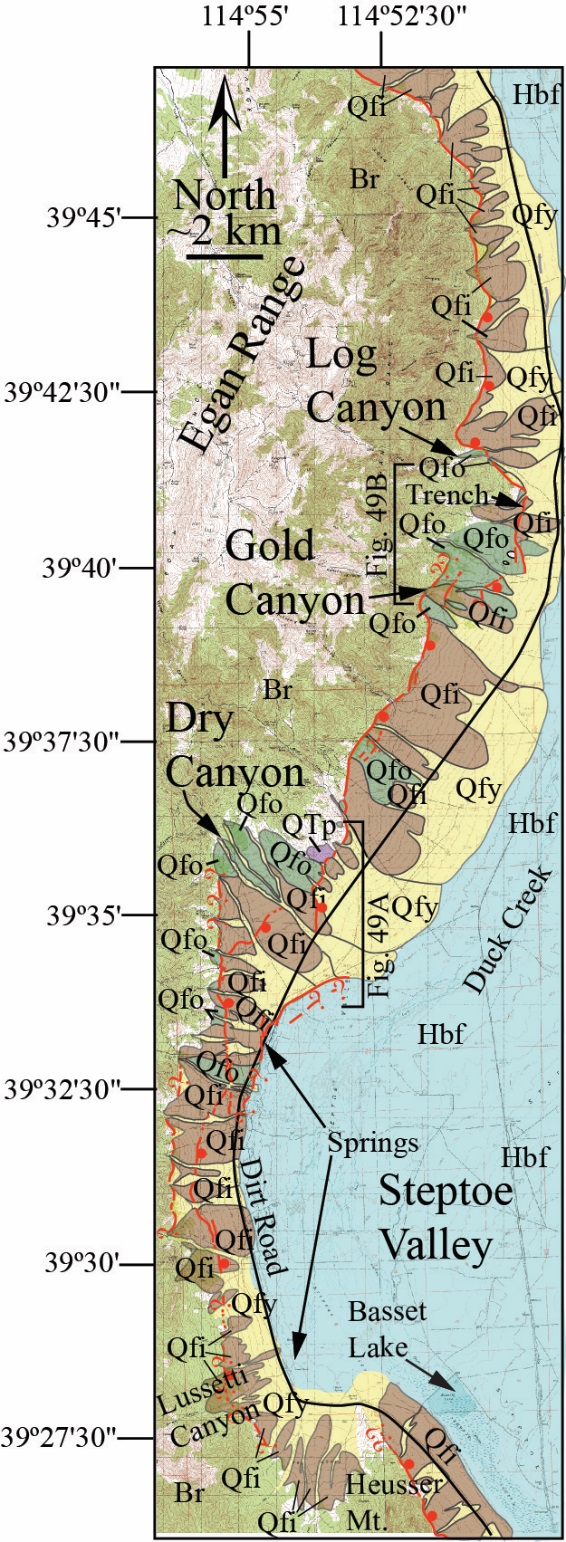 Egan Range fault, Nevada
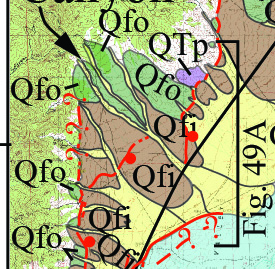 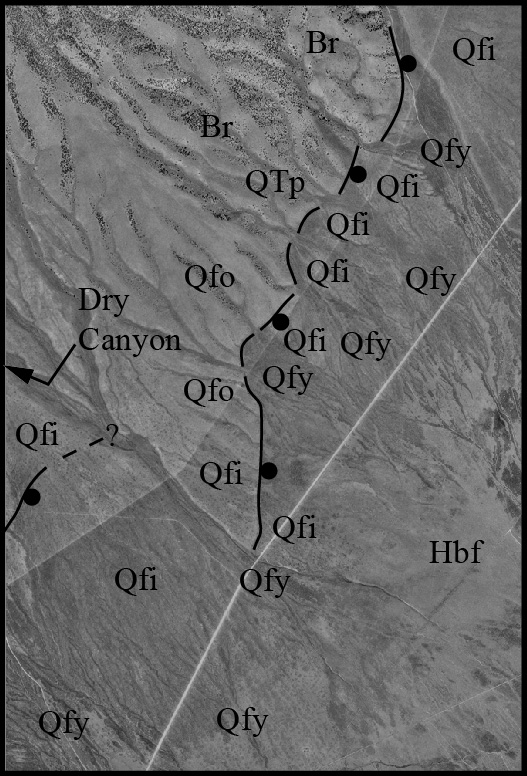 -Koehler
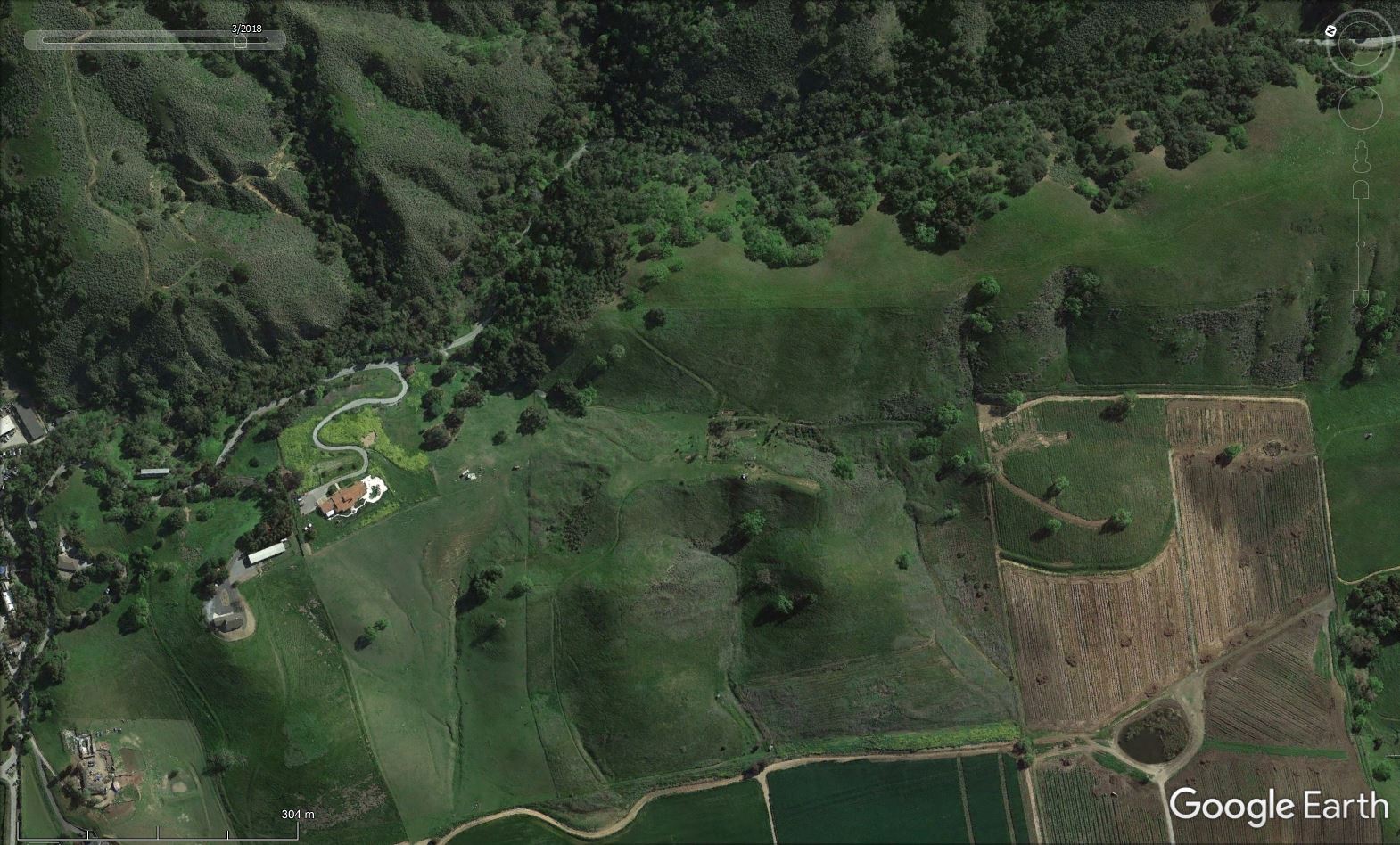 Consistency of features observed along strike at different scales, yet still have good examples of uncertainty (e.g. which side of a trough or valley does the main strand go).
Calaveras Fault
9-20 mm/yr
Creeping
-Madugo
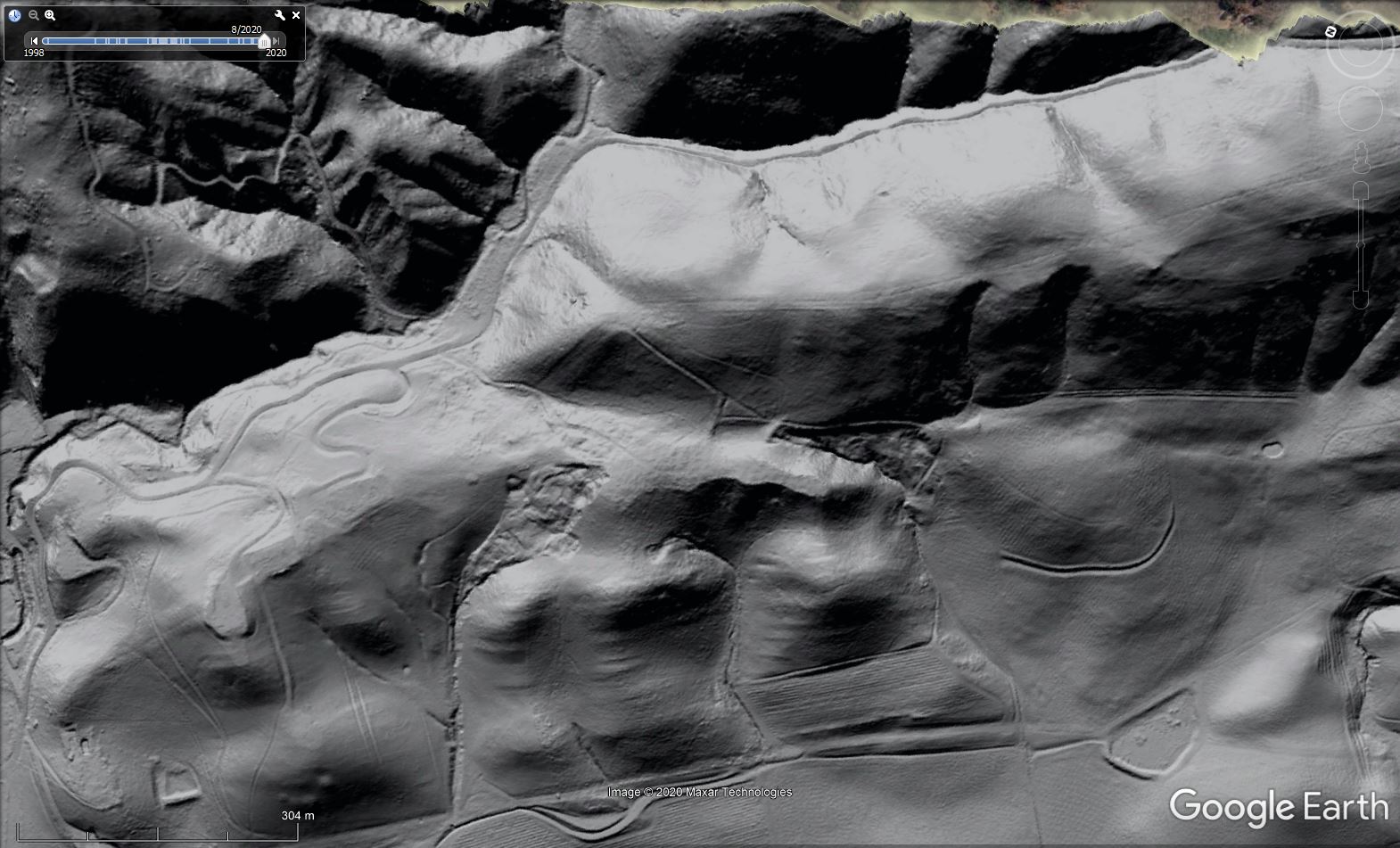 -Madugo
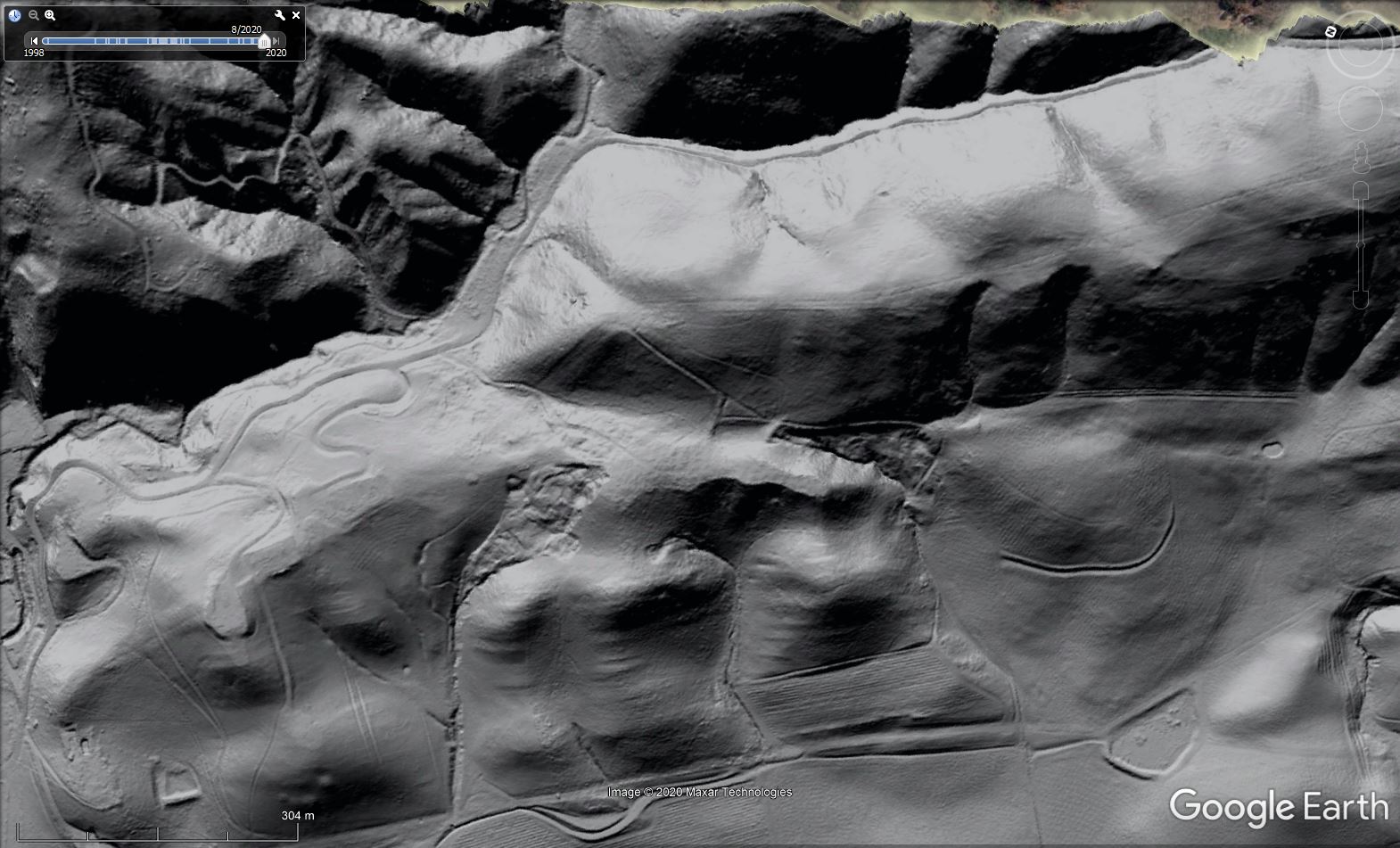 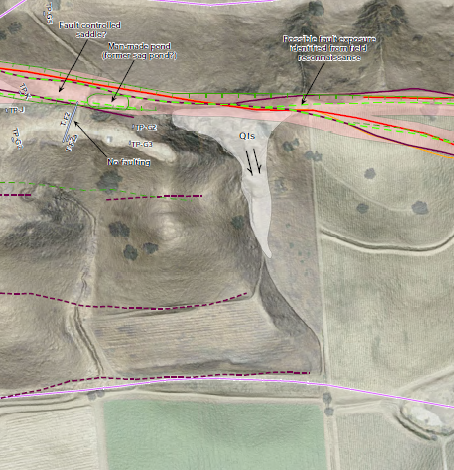 -Madugo
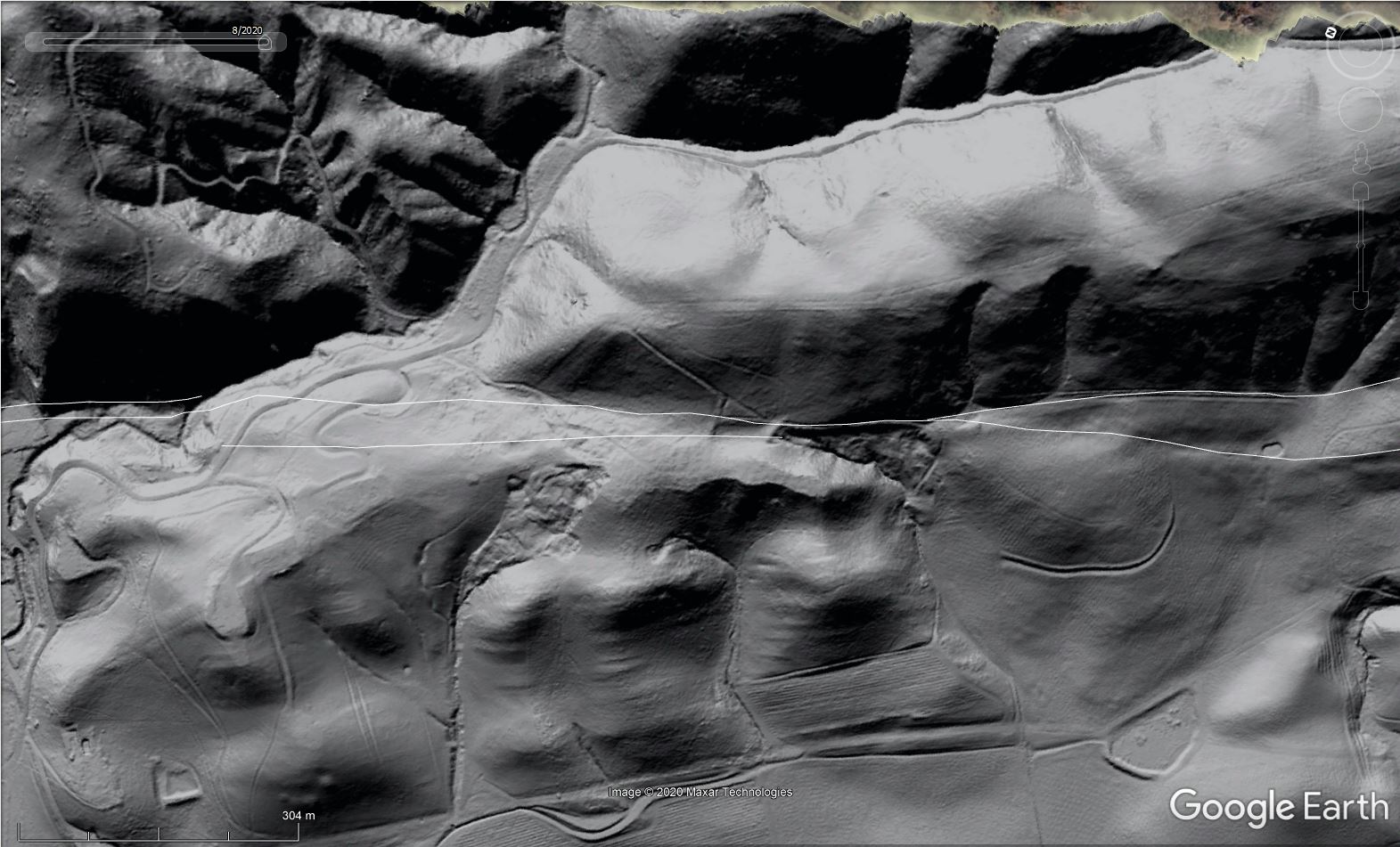 -Madugo
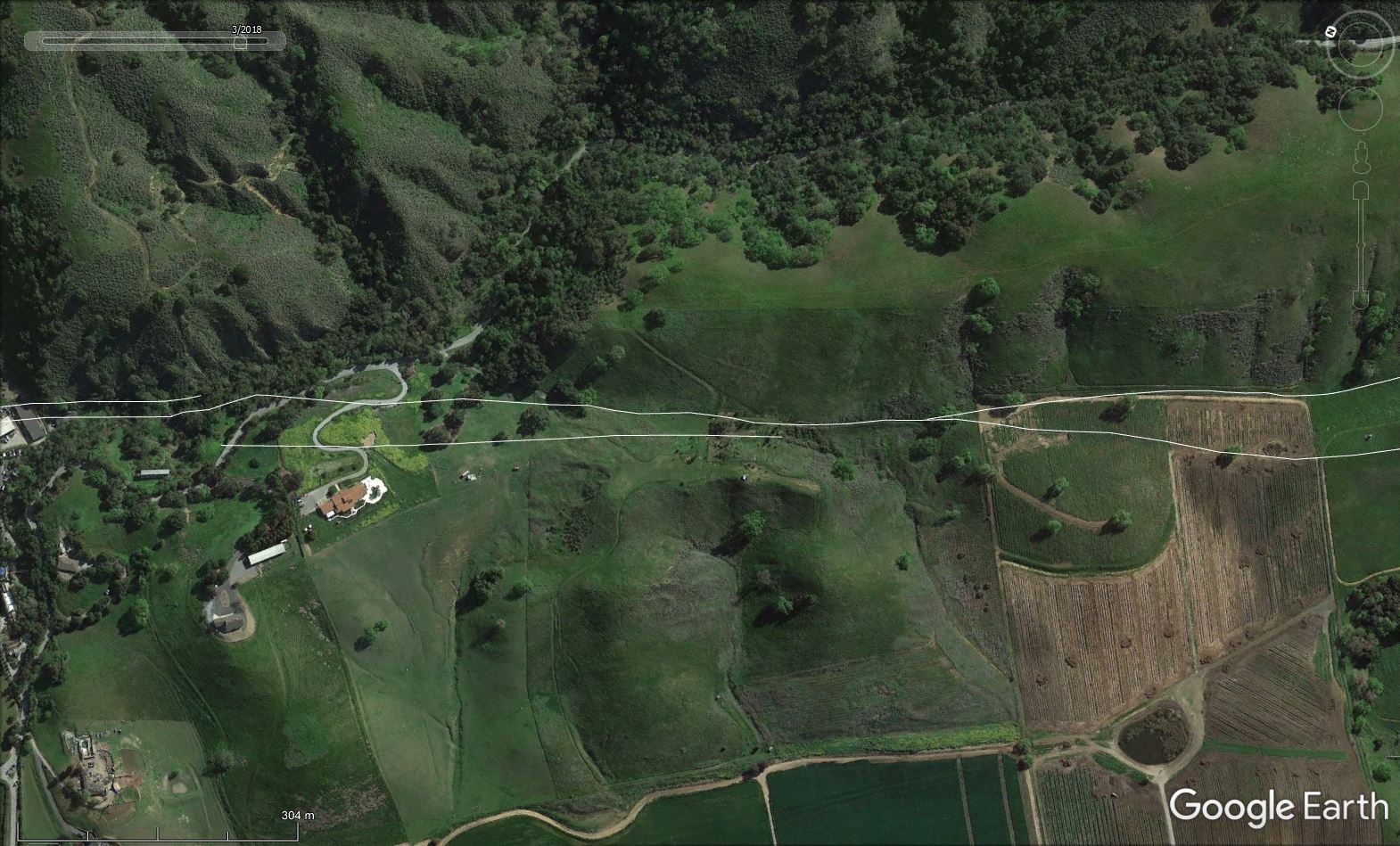 -Madugo
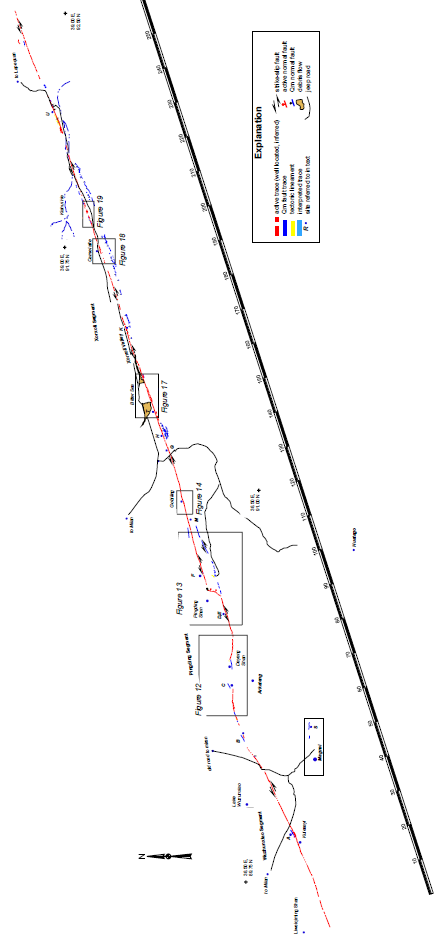 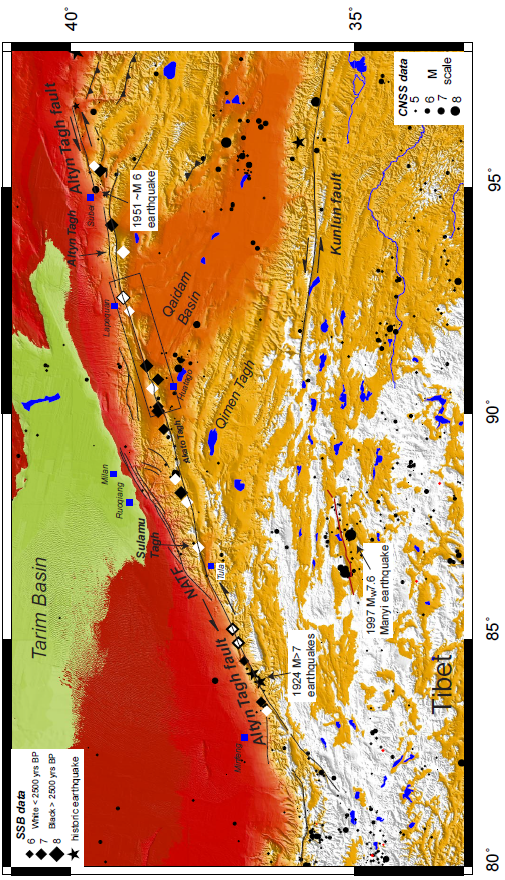 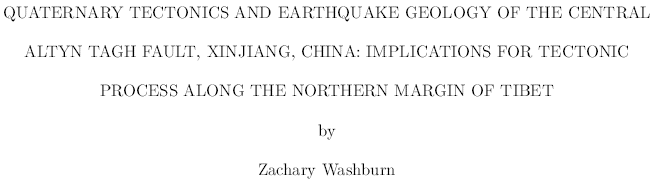 ASU MS thesis 2001
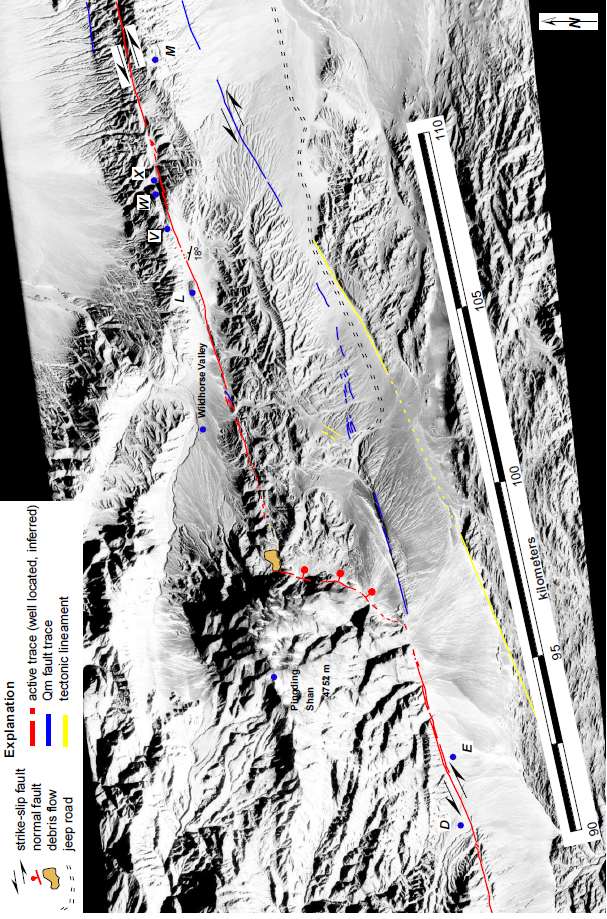 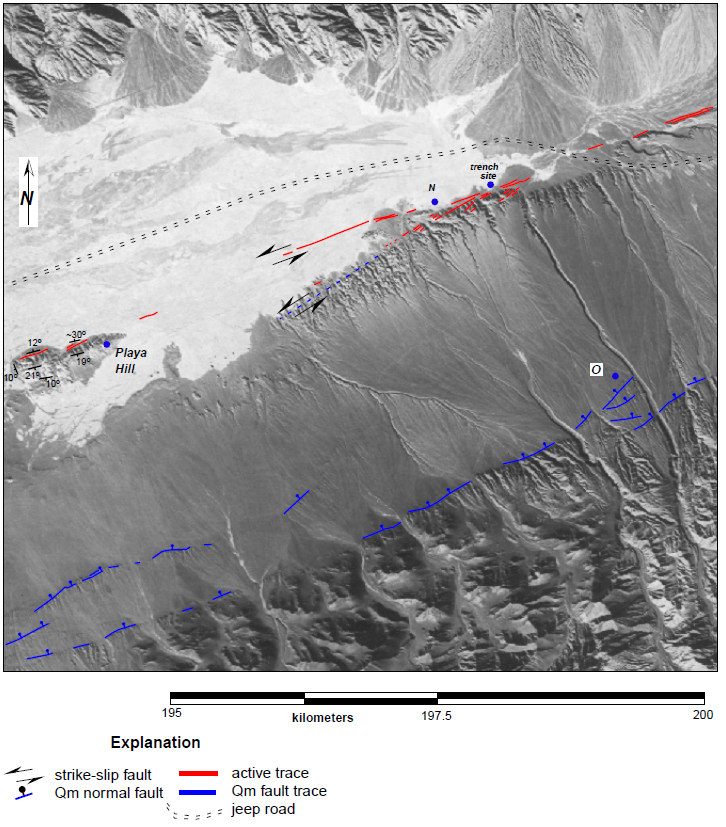 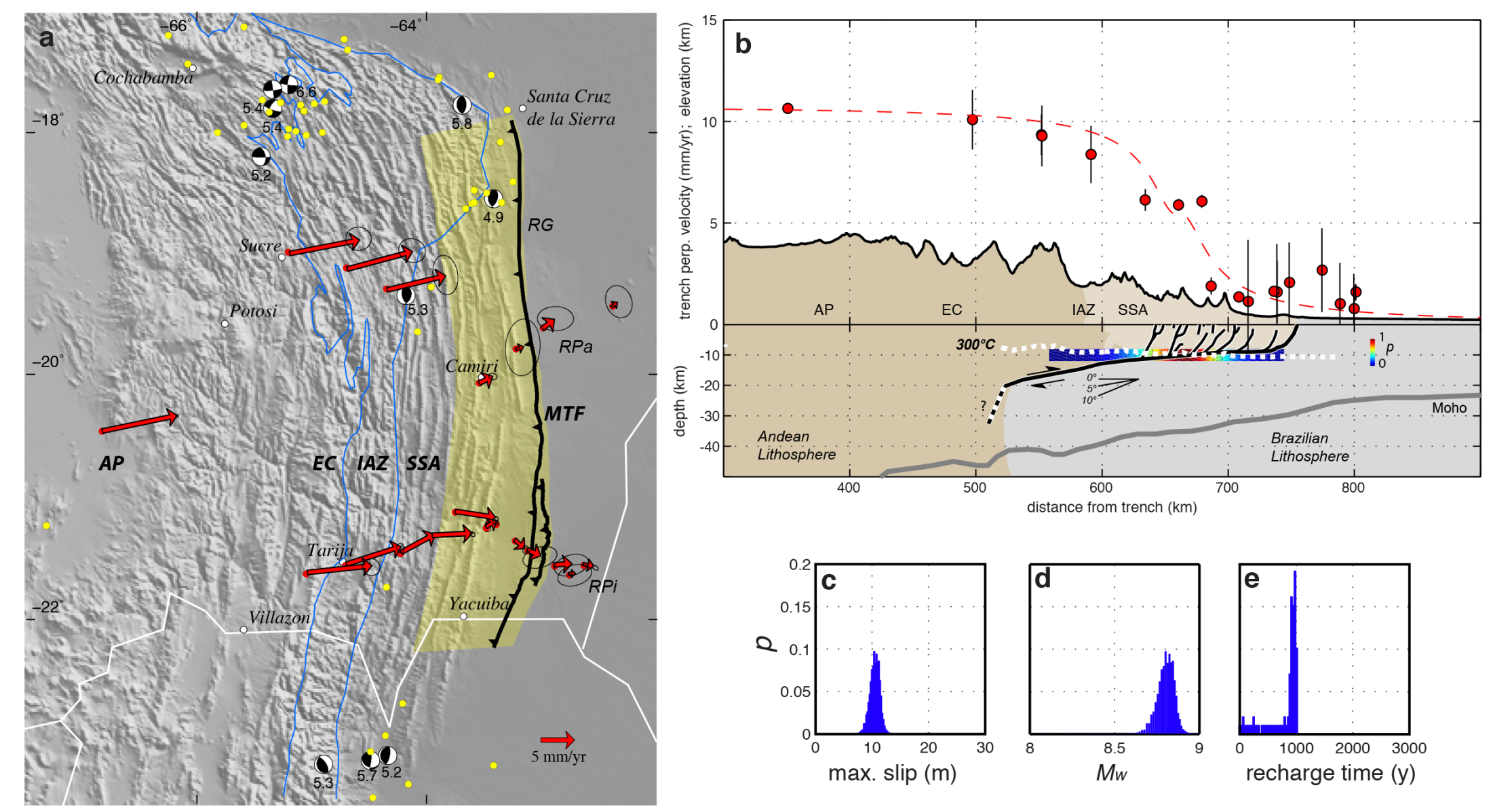 Mandeyapecua thrust fault system (MTFS)
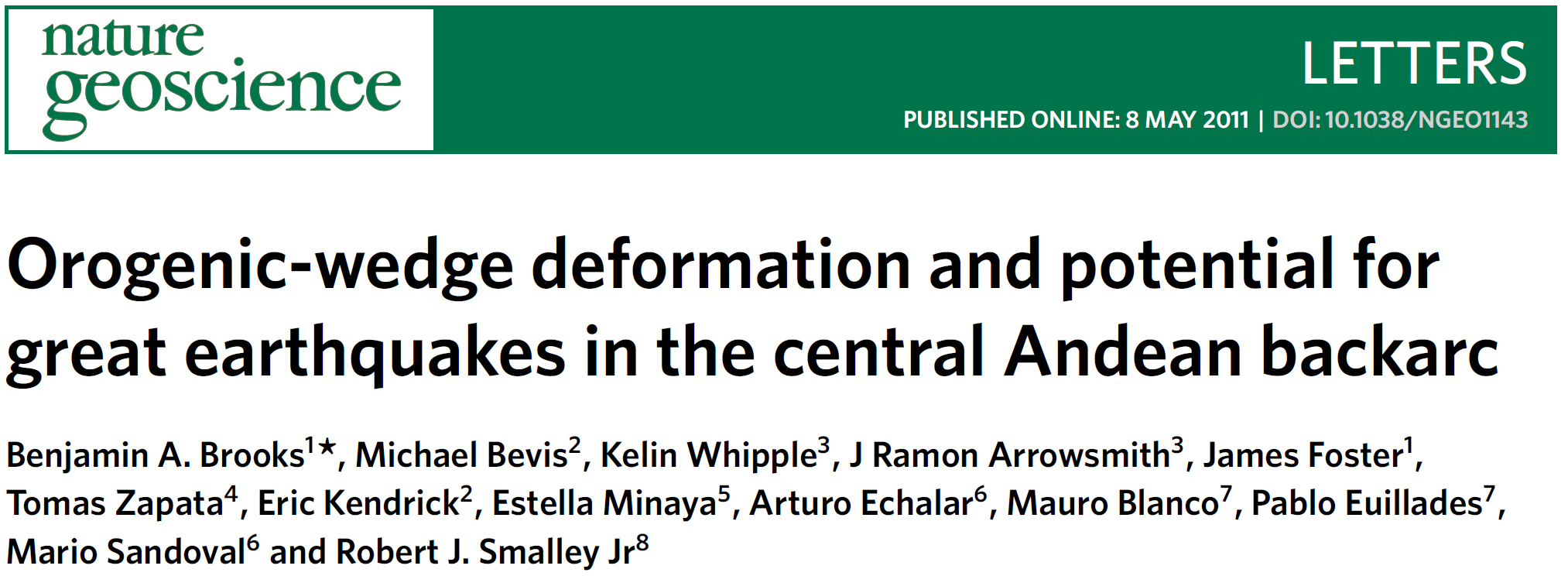 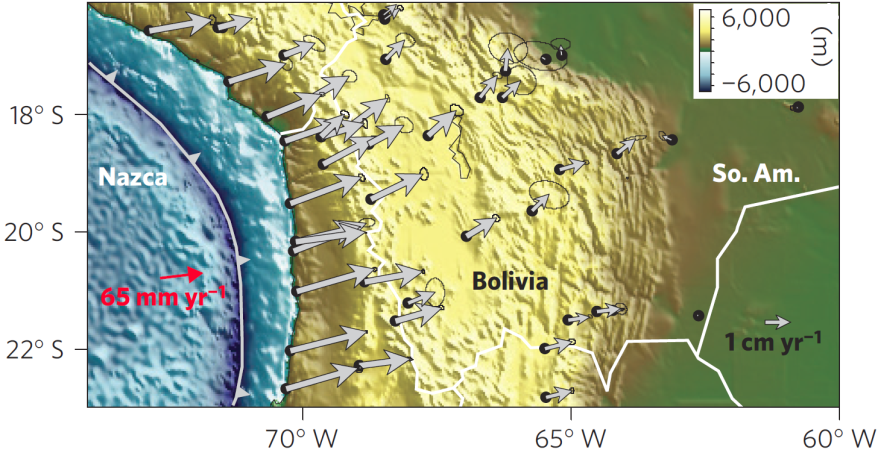 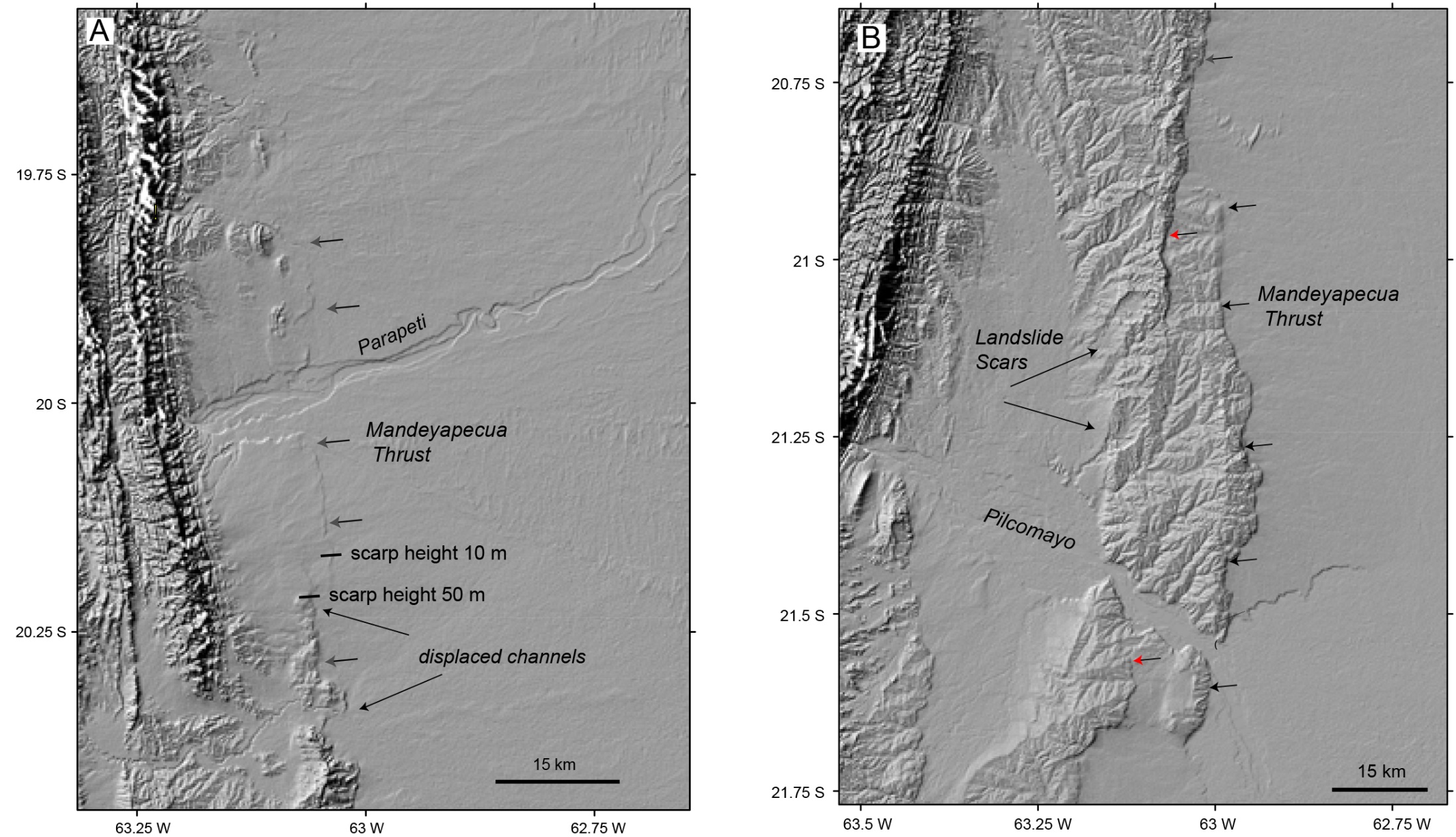 Big fault scarps in SRTM 90 m DEM!
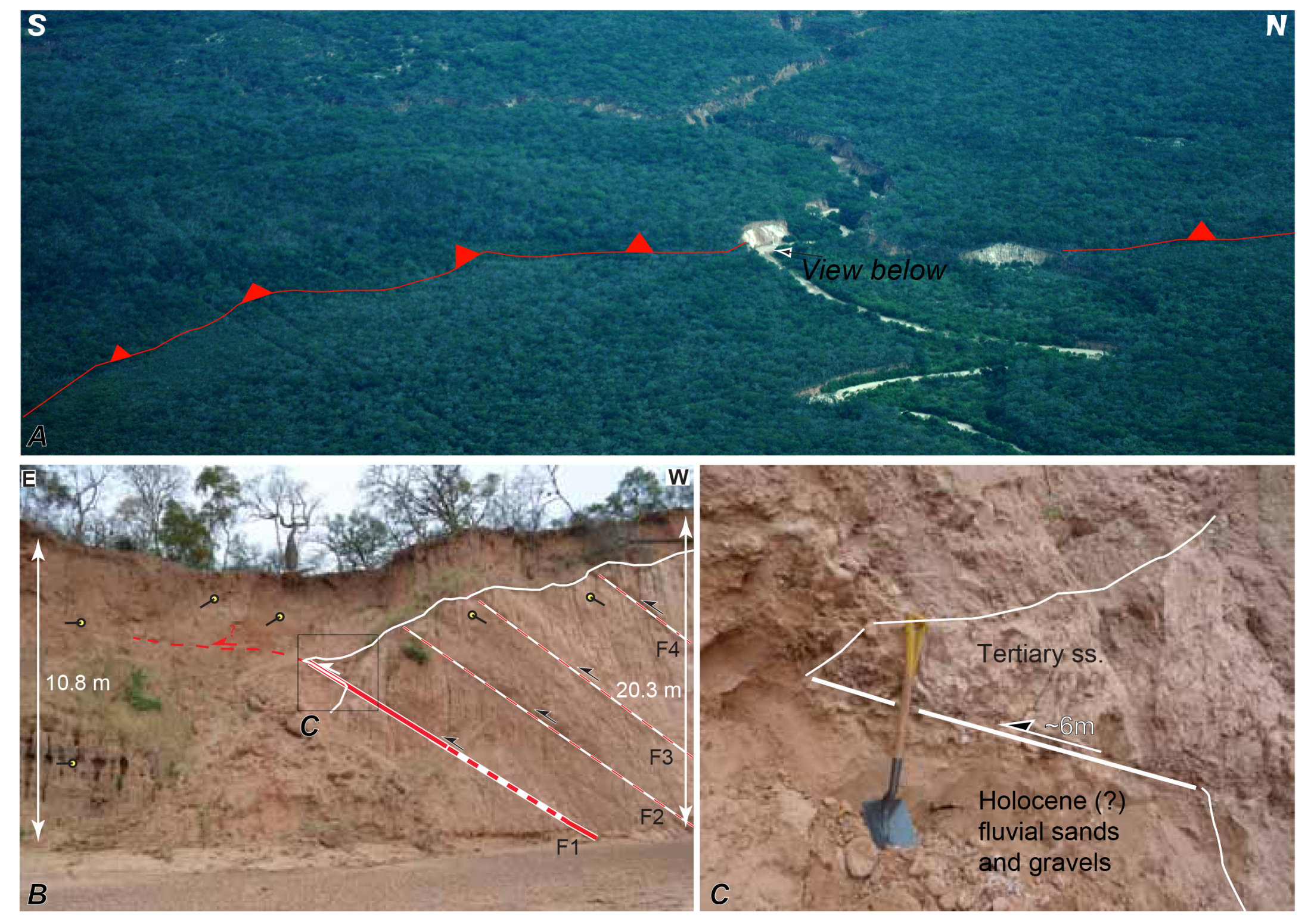 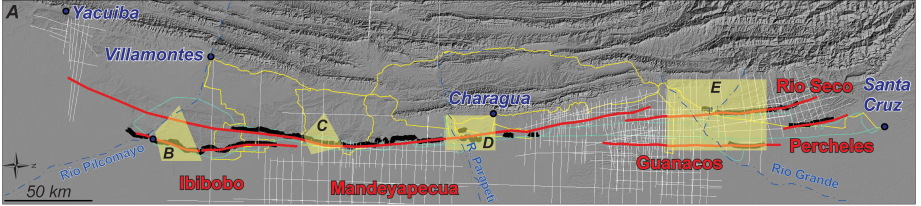 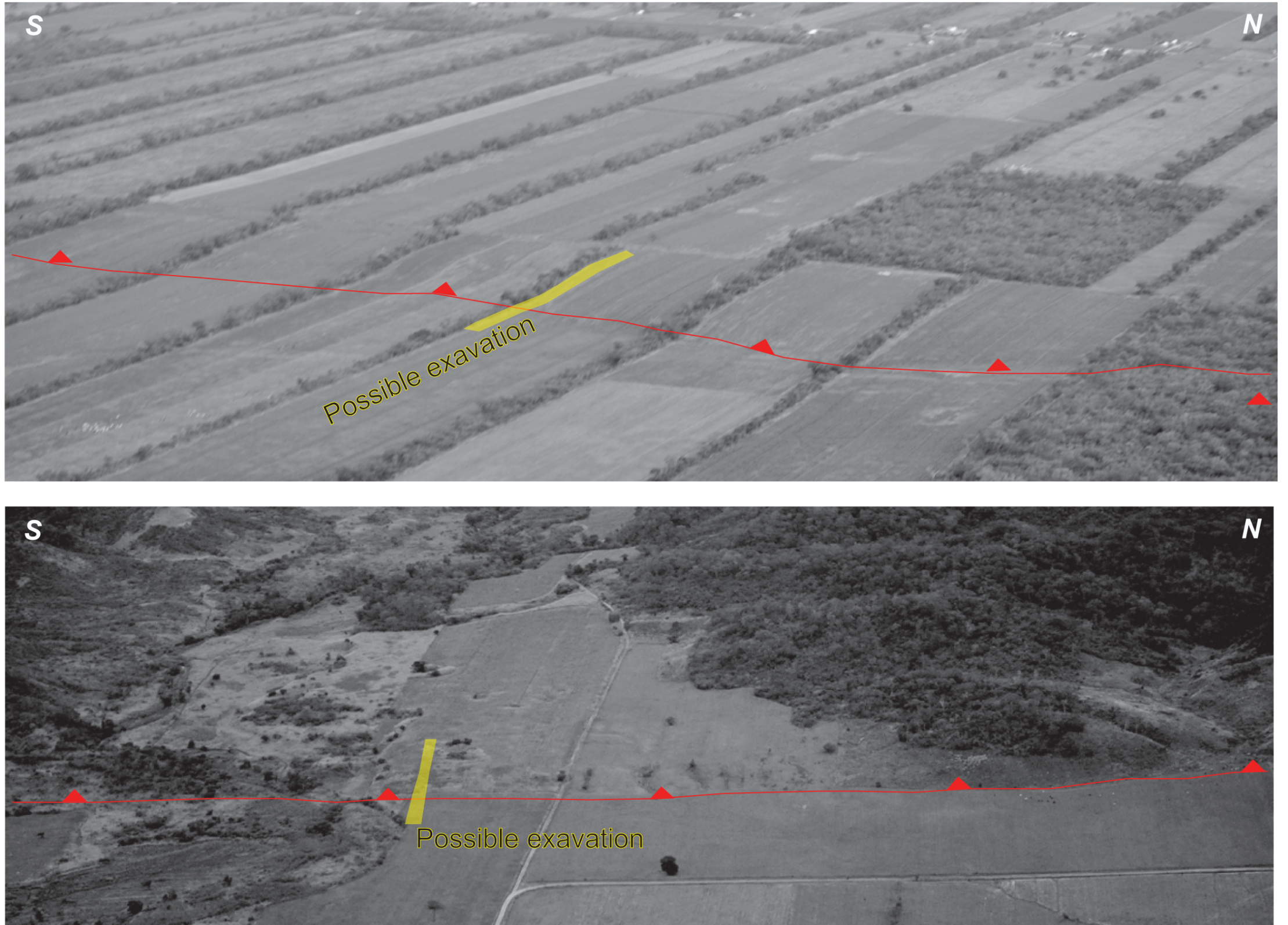 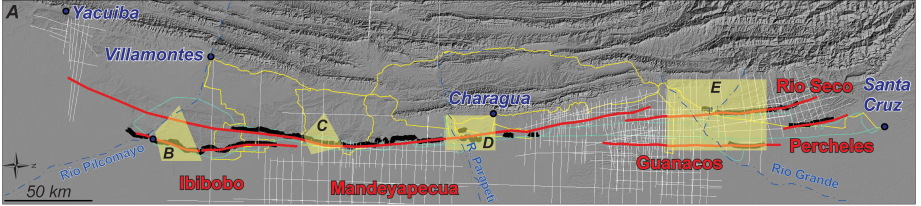 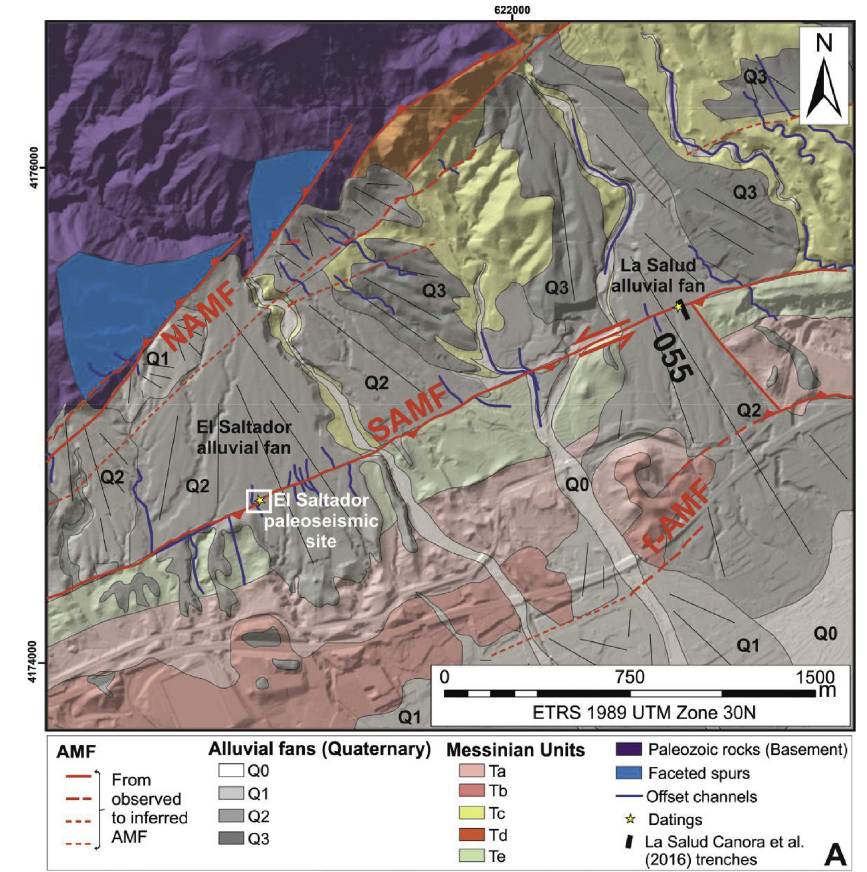 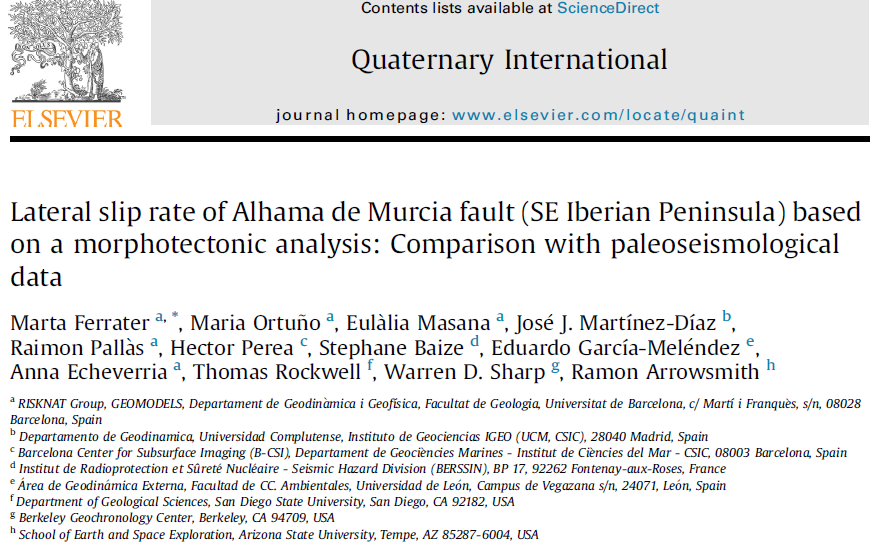 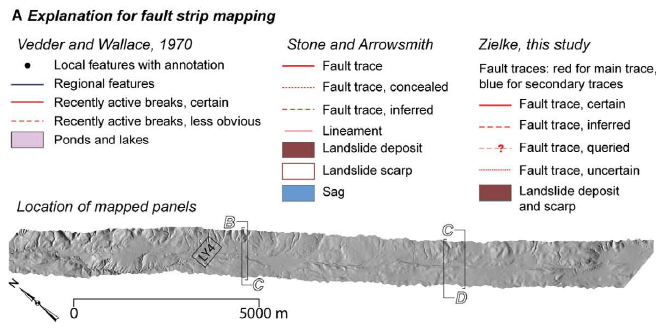 Arrowsmith, J R., and Zielke, O., Tectonic geomorphology of the San Andreas Fault zone from high resolution topography: an example from the Cholame segment, Geomorphology; special issue on high resolution topography, doi:10.1016/j.geomorph.2009.01.002, 2009.
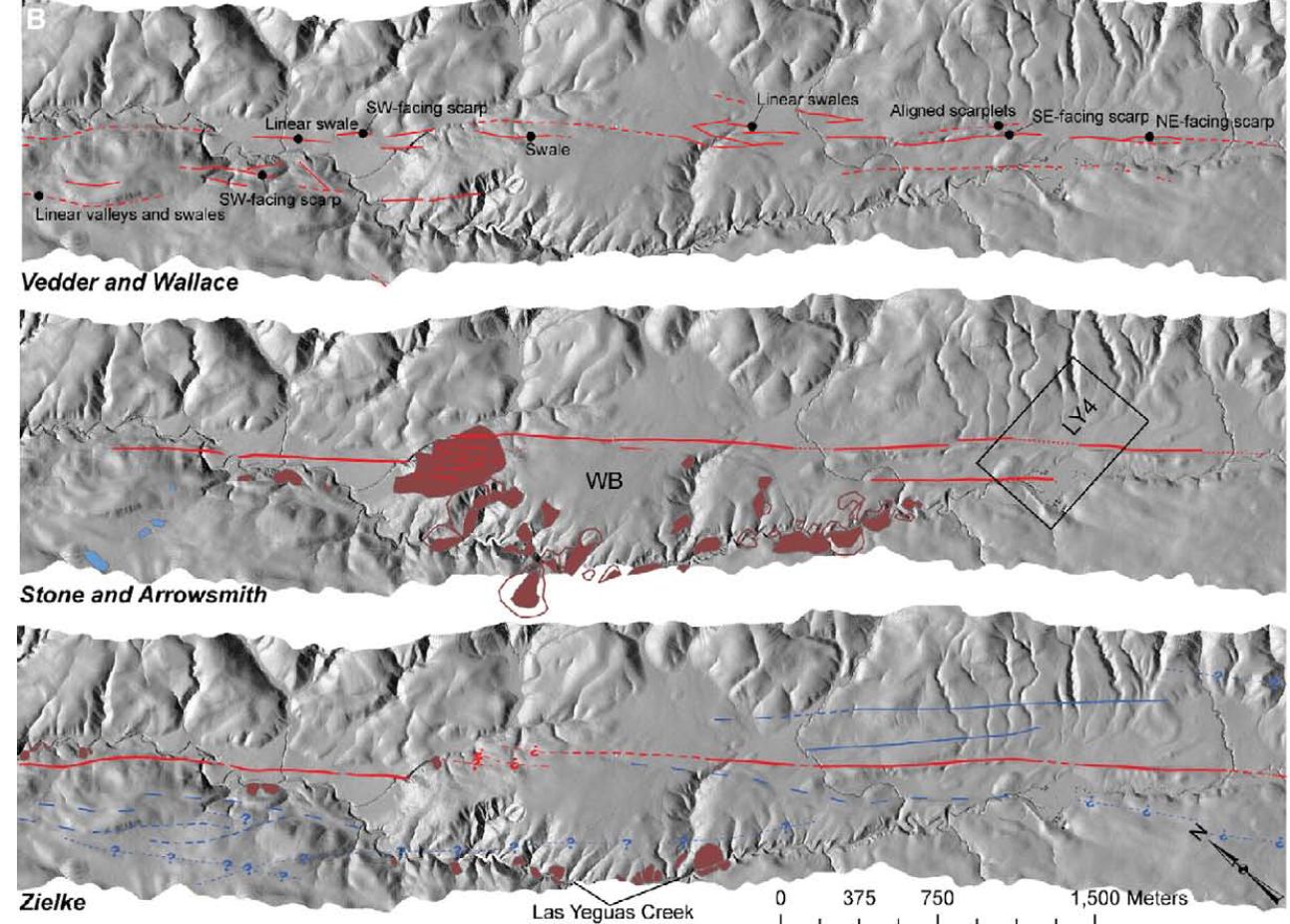 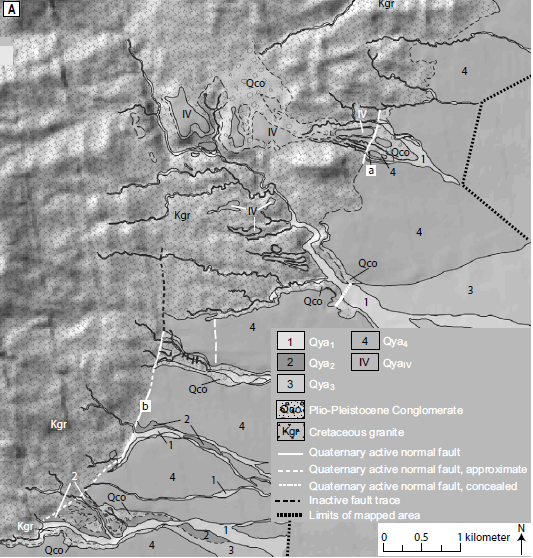 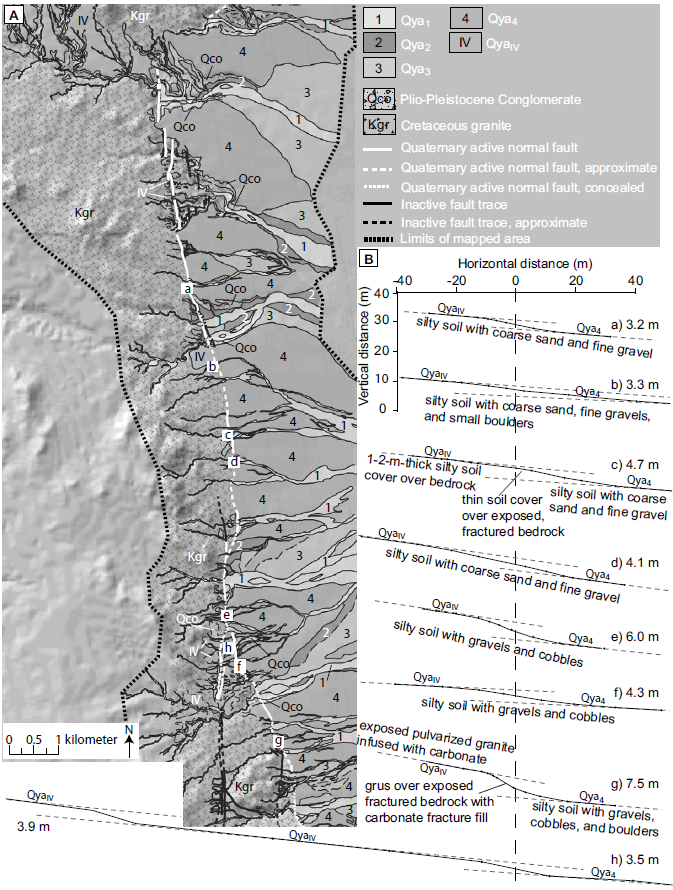 Busch, M., Arrowsmith J R., Umhoefer, P., Coyan, J., Kent, G., Driscoll, N., Martinez Gutierrez,  G., Geometry, segmentation, and Quaternary slip behavior of the San Juan de los Planes and Saltito fault zones, Baja California Sur, Mexico: Characterization of rift-margin normal faults, Geosphere,  v. 9, p. 426-443, doi:10.1130/GES00806.1, 2013.
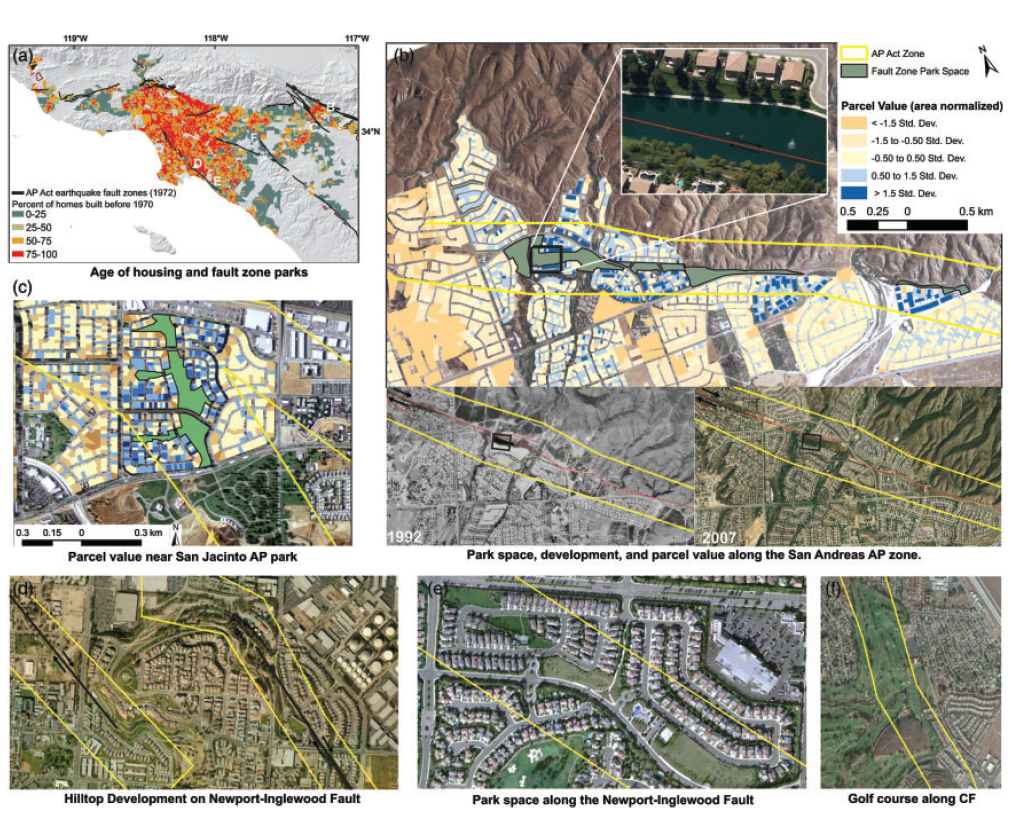 Toke, N. A., Boone, C. G., Arrowsmith, J R., Fault Zone Regulation, Seismic Hazard, and Social Vulnerability in Los Angeles, California: Hazard or Urban Amenity? Earth's Future, Volume 2, Issue 9, Pages: 440-457, DOI: 10.1002/2014EF000241, 2014.
Mapping and image interpretation
Basic considerations for interpretation
Shape:  general form, configuration, outline of individual objects.
Size:  consider in context of image scale
Pattern: spatial arrangement of objects (e.g., orchard)
Tone: relative brightness or color of objects on an image
Texture: frequency of tonal change (smoothness or coarseness)
Shadows: gives profile view of object and implies relative heights
Site: refers to geographic or topographic location; what do you expect to be there?
Association:  occurrence of certain features in relation to others
Resolution: what is the finest thing you can see?
Targets: identify main features you want to emphasize on your map
Mapping
Geomorphic mapping
Important means of establishing landforms, their distributions and relations to each other, process distributions, and history
Quaternary geologic mapping
Emphasis on young deposits and landforms that are usually lumped into one unit in bedrock mapping. Uses both the deposit characteristics as well as the landform shape and position in the landscape as criteria for unit designation.

I cannot work on anything unless I map it first!
Ramón’s Mapping Mantras
Scale: If your pencil is 0.5 mm in diameter, how big on the ground is it if you are mapping on a 1:24,000 scale map?  How about on a 1:500,000 map?
Even coverage: if there is blank space, you did not look there.
Strive to provide detail. Do not generalize.
Ramón’s Mapping Mantras
All lines mean something.
Consistent notation and symbology.
Quality control. Use dashing, variable line weights, queries. If something is uncertain or approximate, indicate so.
Data/ink ratio-> 1.  Put emphasis on important things (data) by putting relatively more ink in them—greater line weights, larger text., etc.
Neatness counts.
Geomorphology, Fall 2006
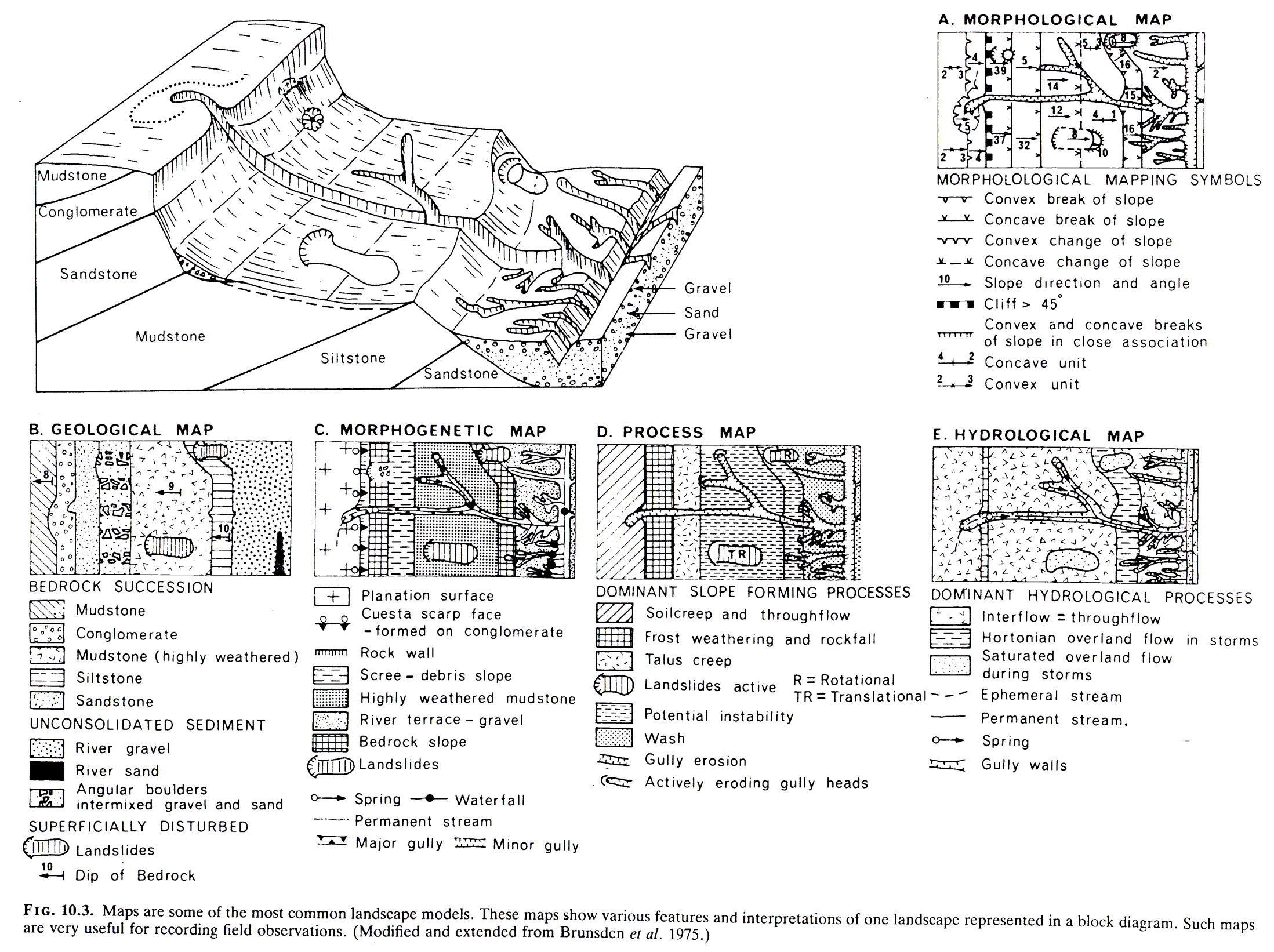 Geomorphology, Fall 2006